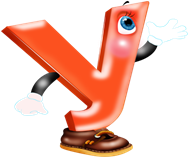 МБДОУ «Детский сад №31 комбинированного вида»
Адрес:
ул.Молчанова 1
Автор проекта:
Турушкина
Наталья Анатольевна
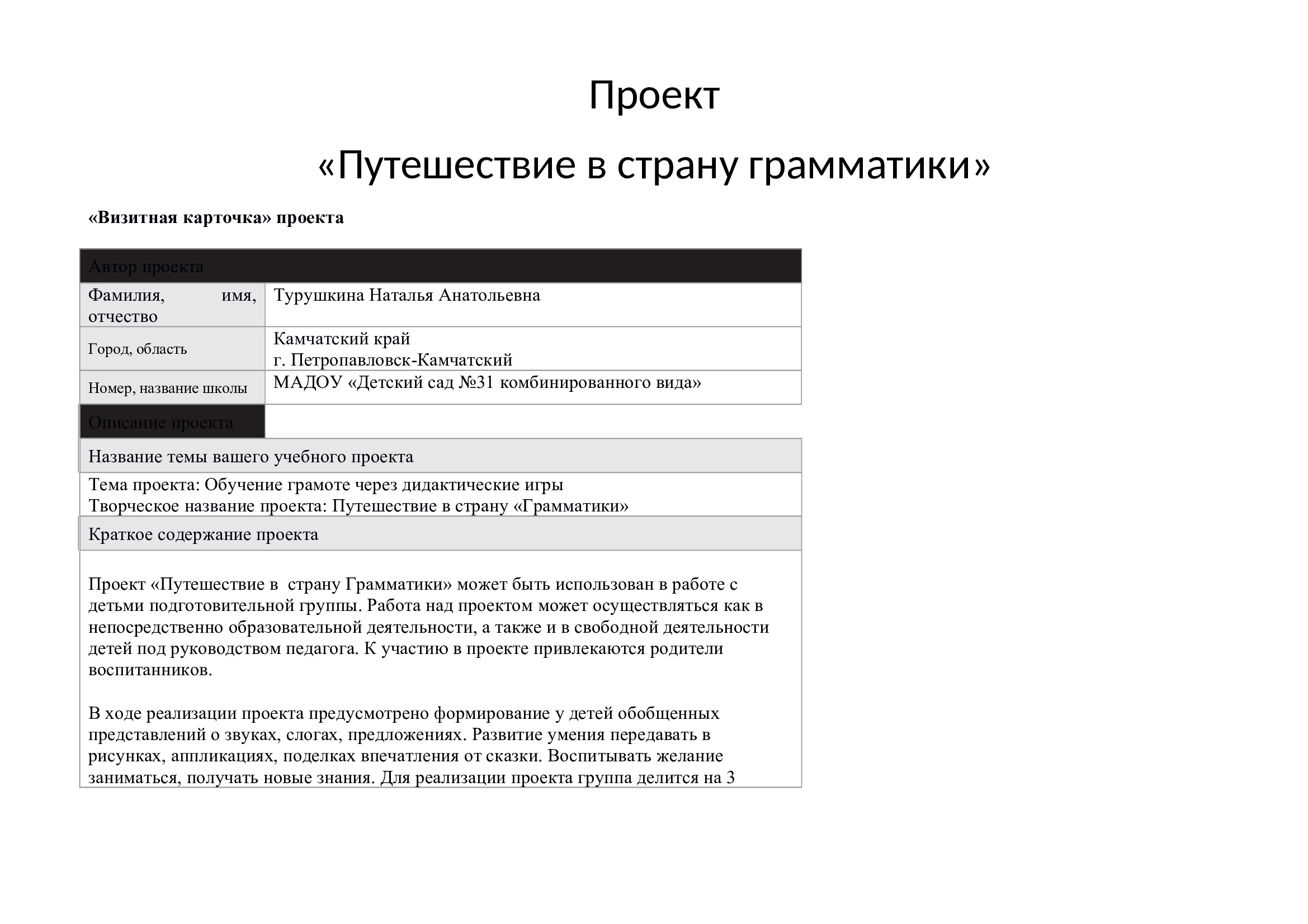 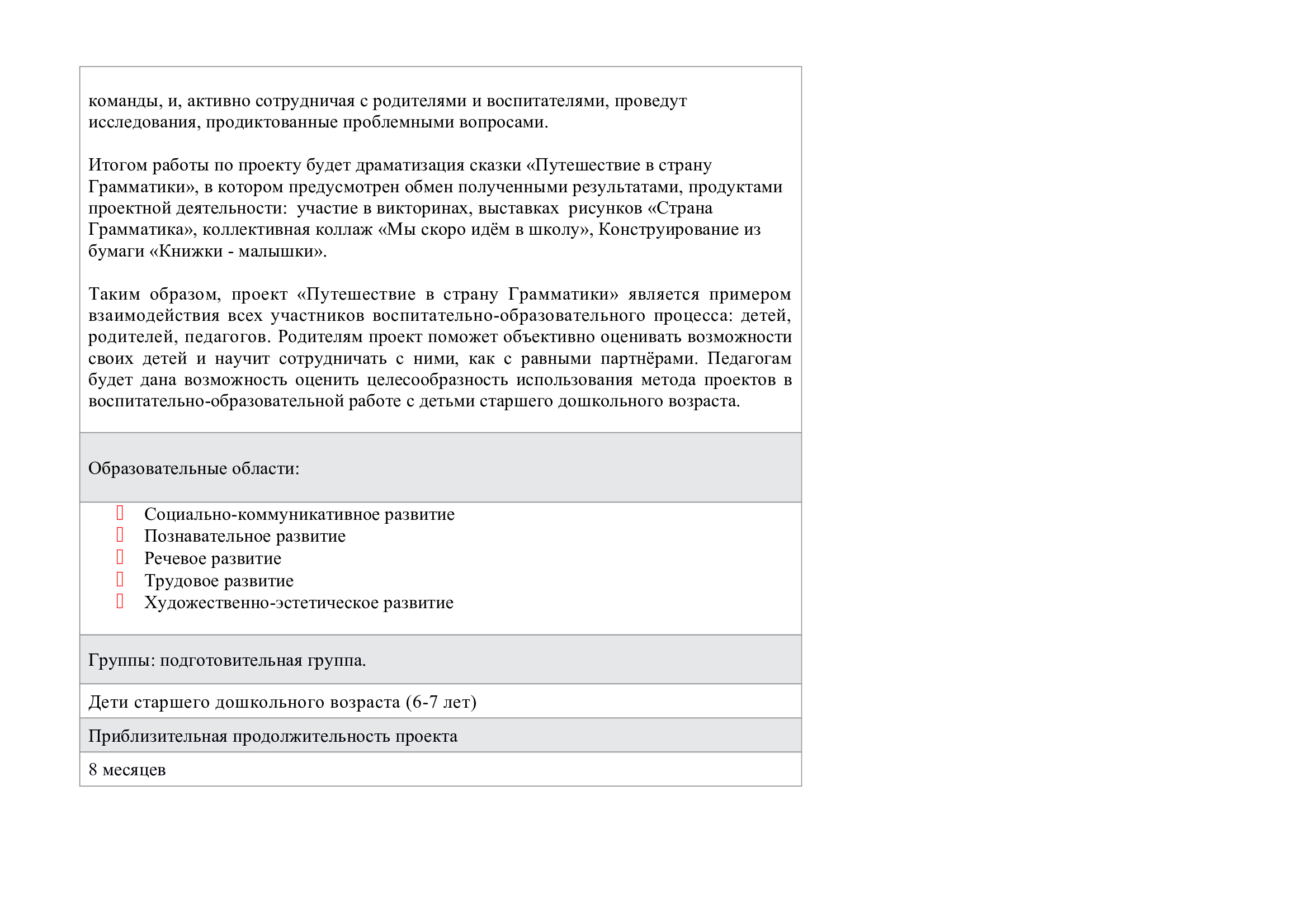 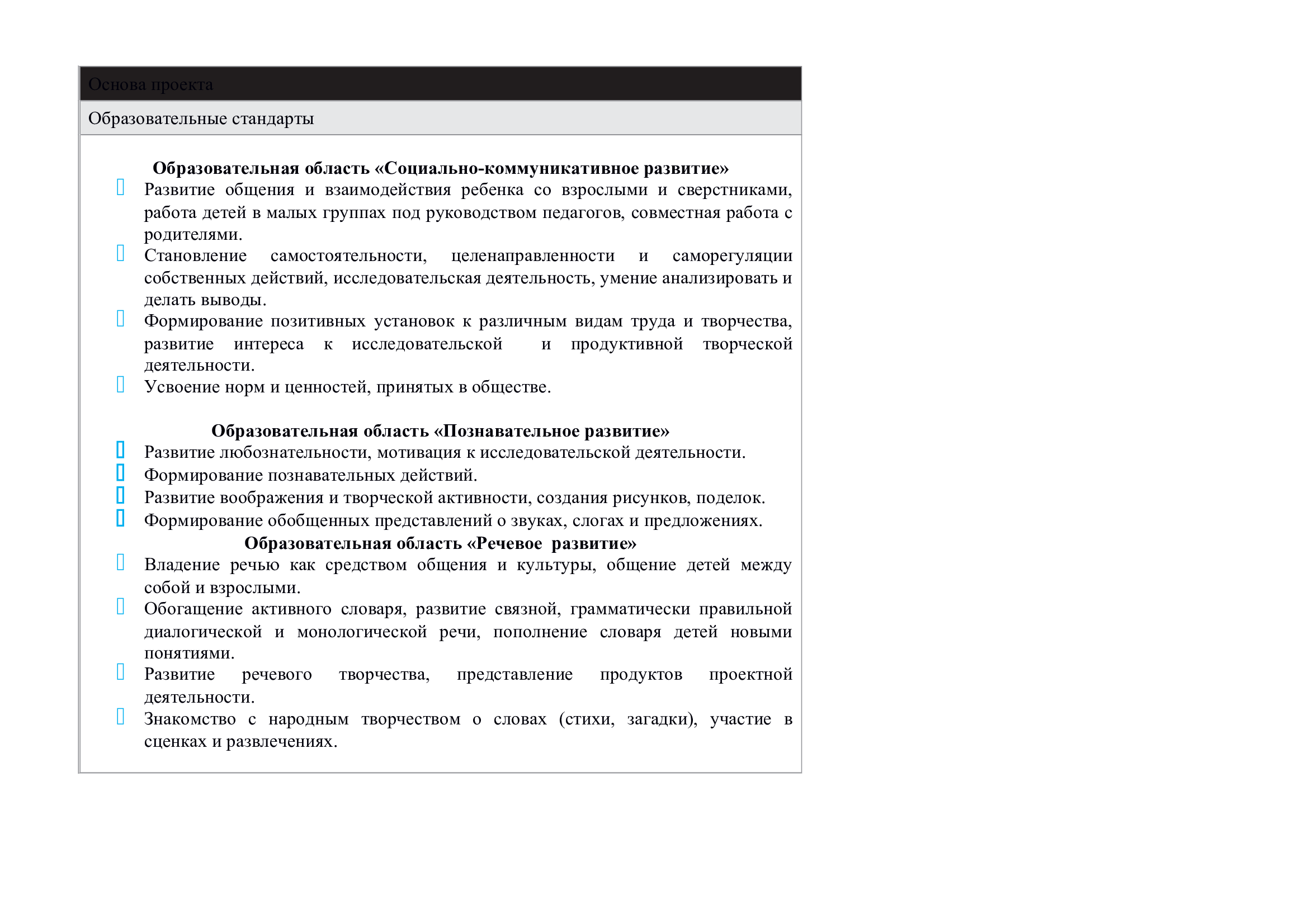 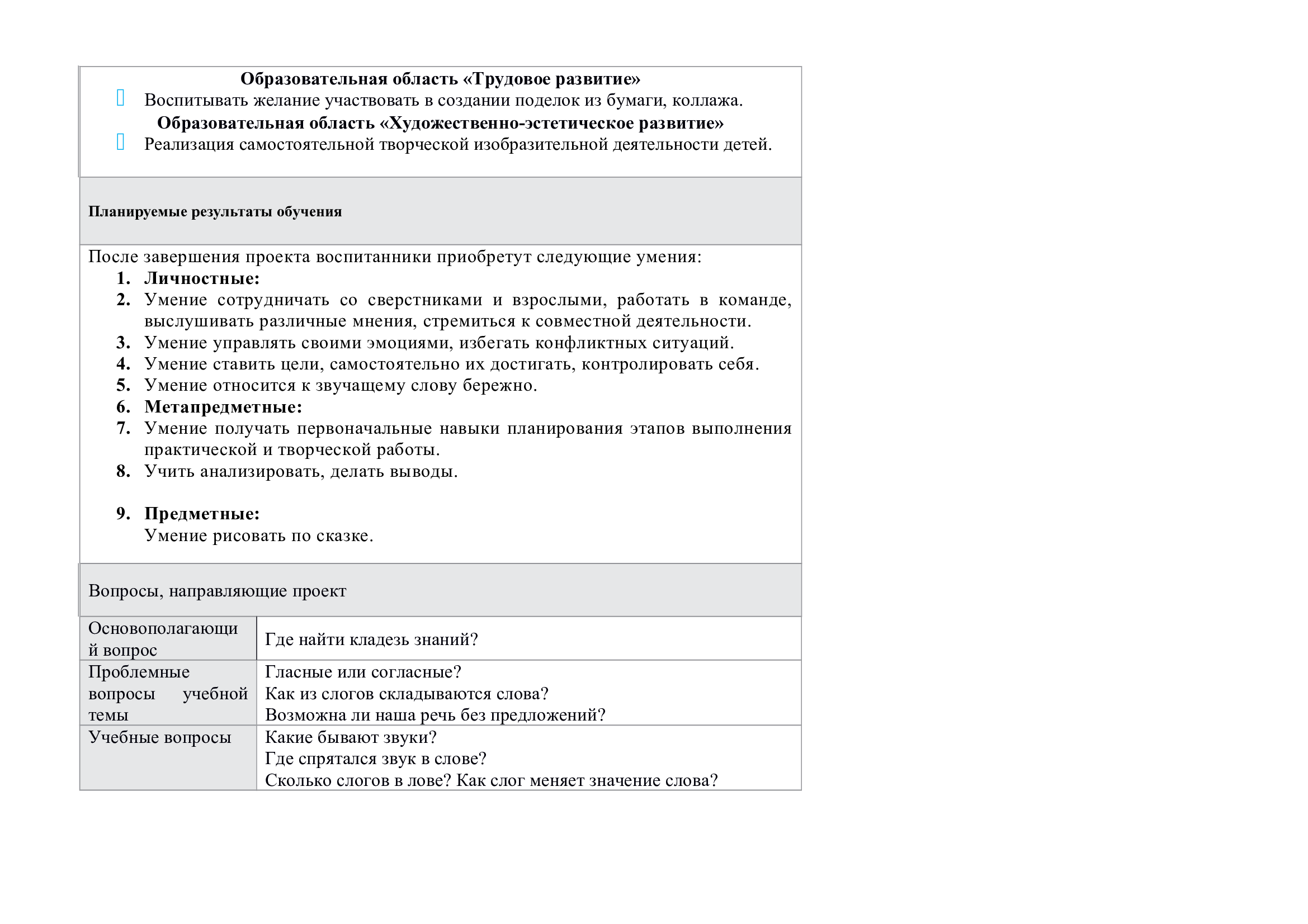 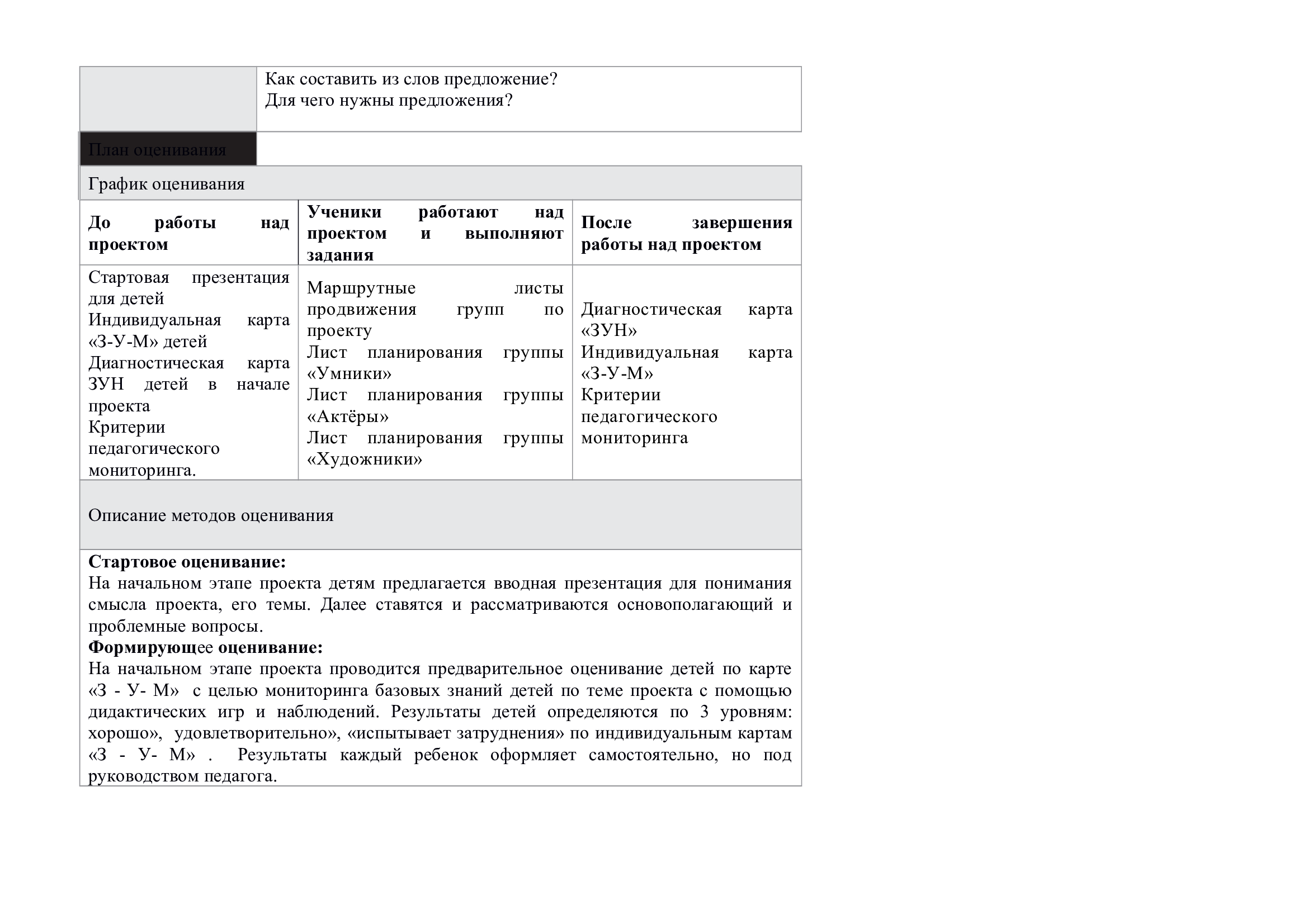 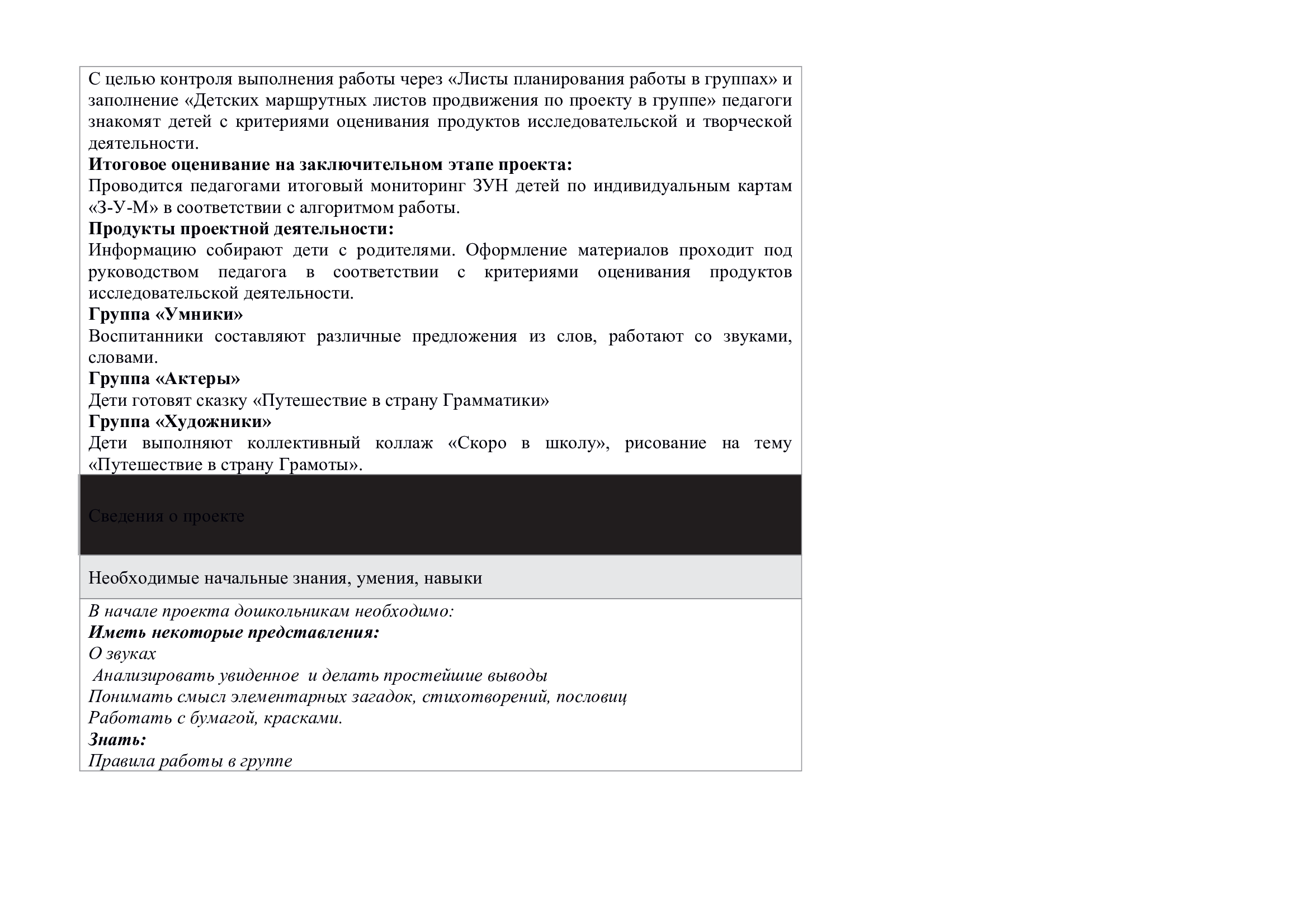 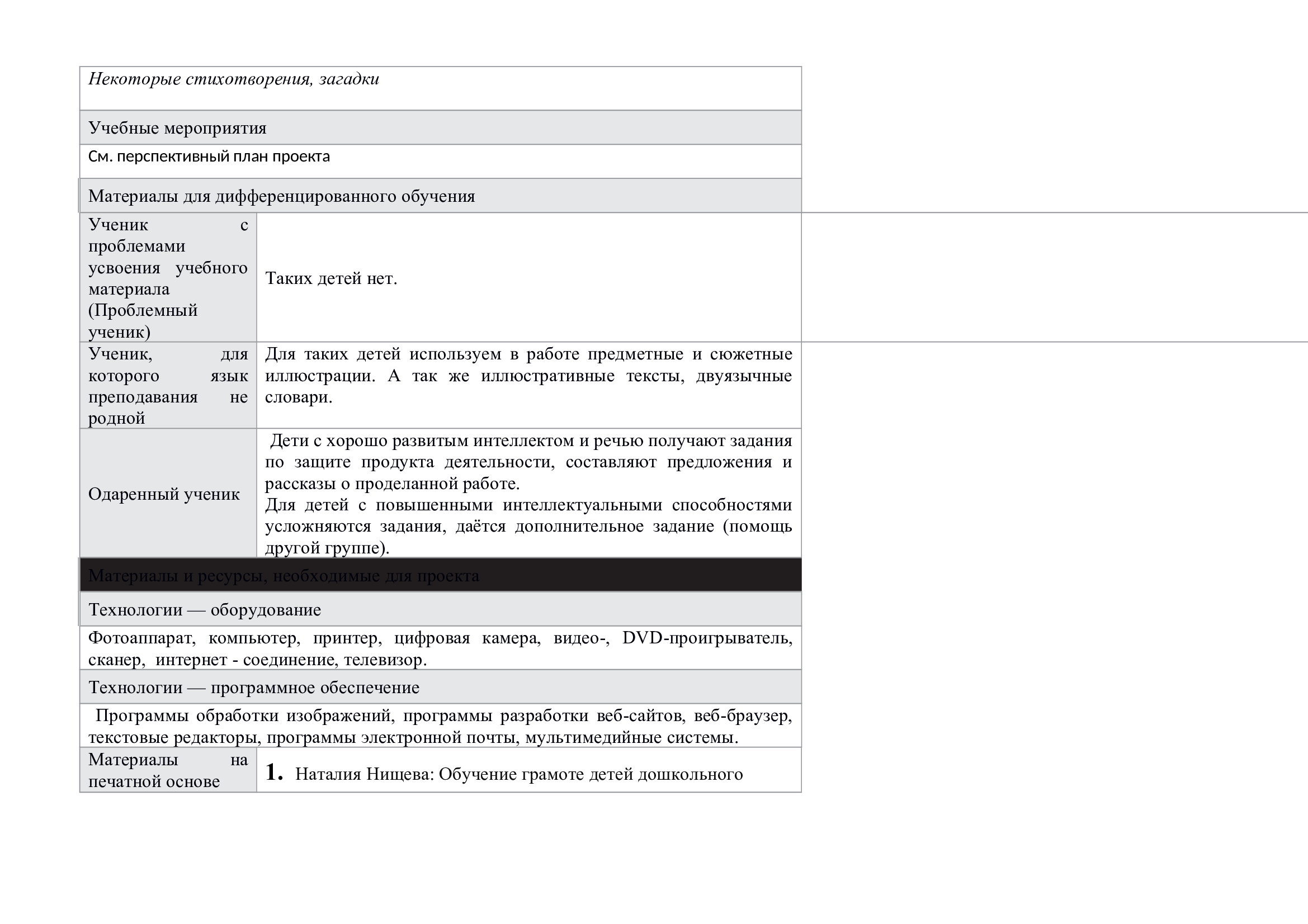 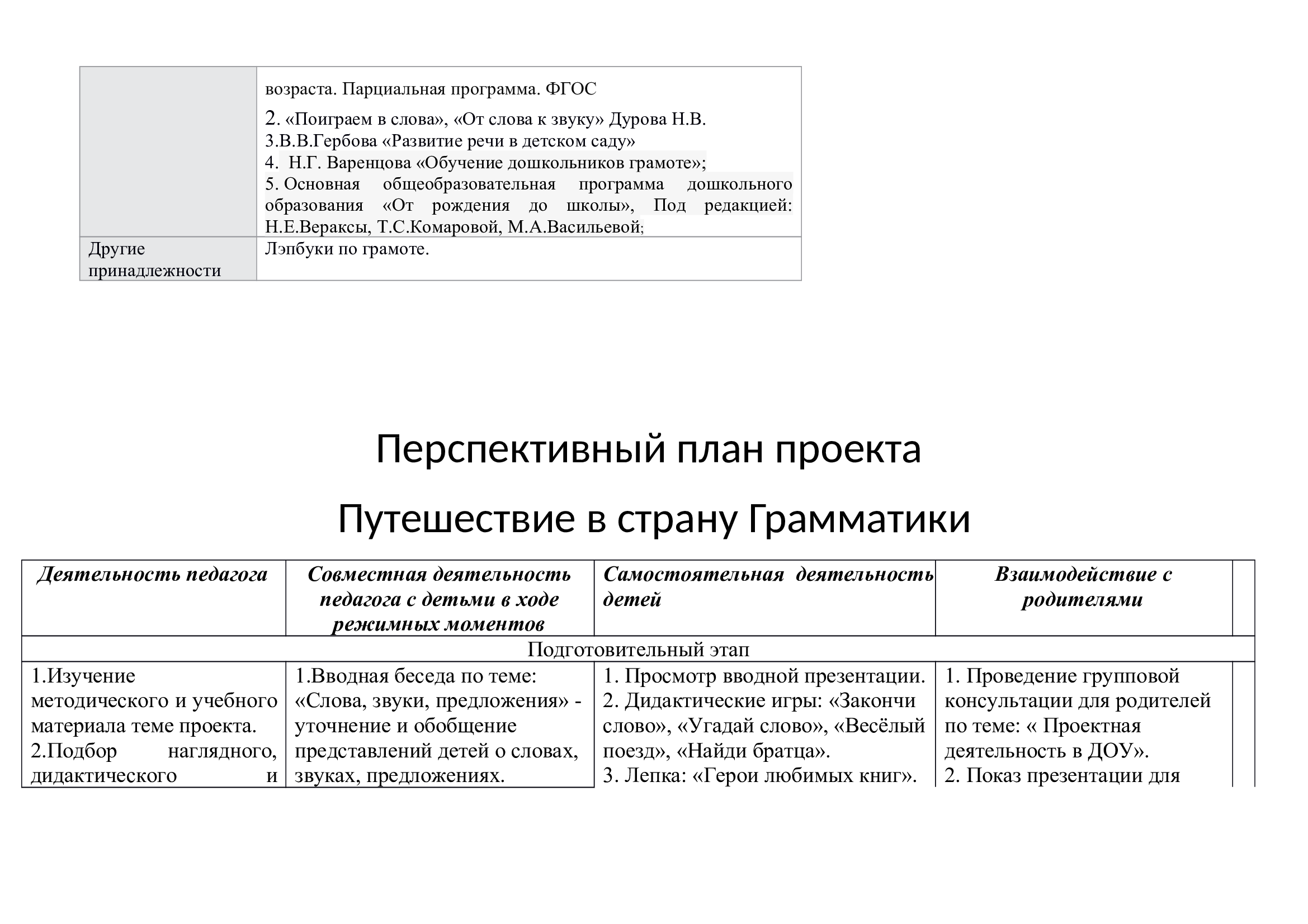 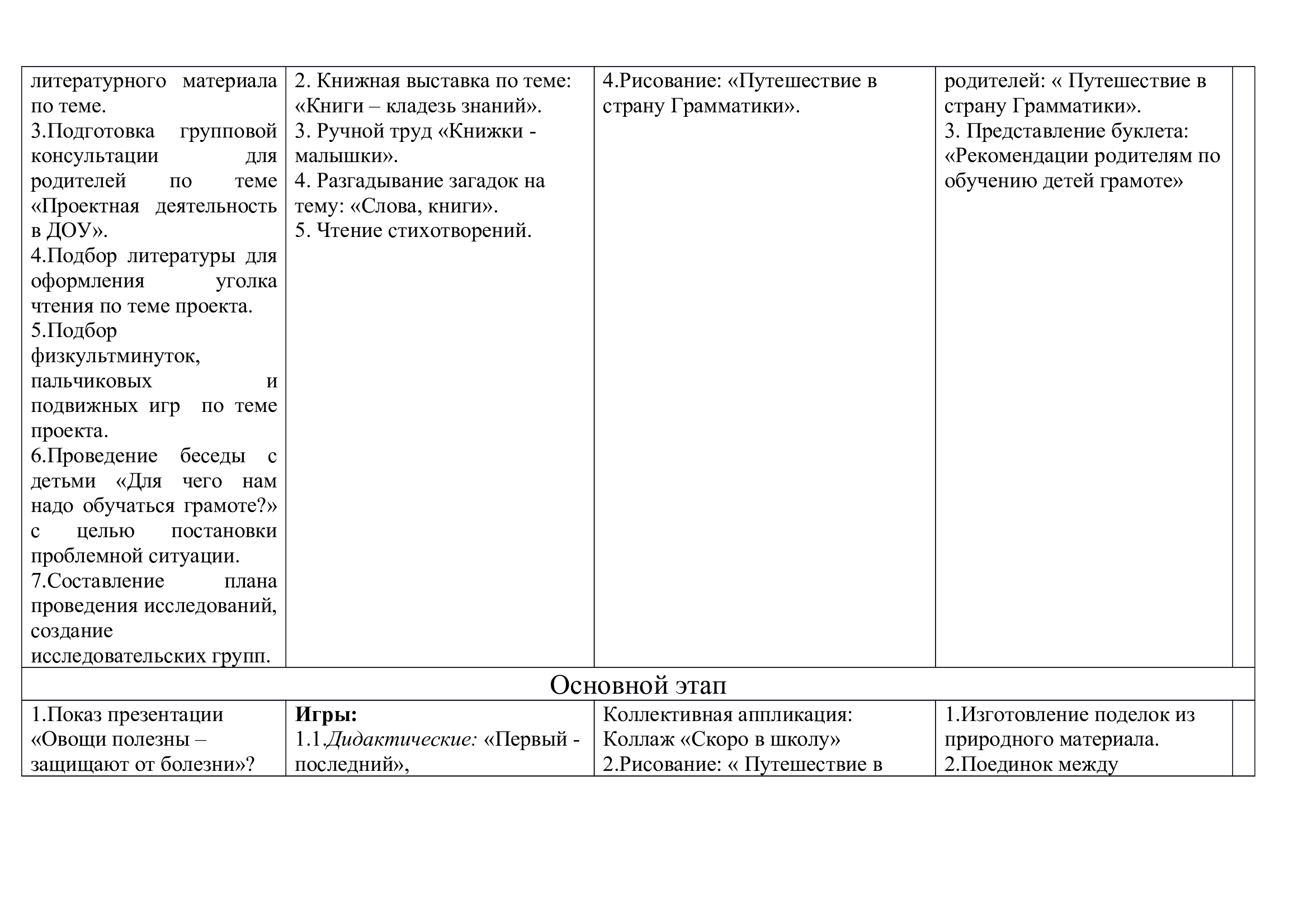 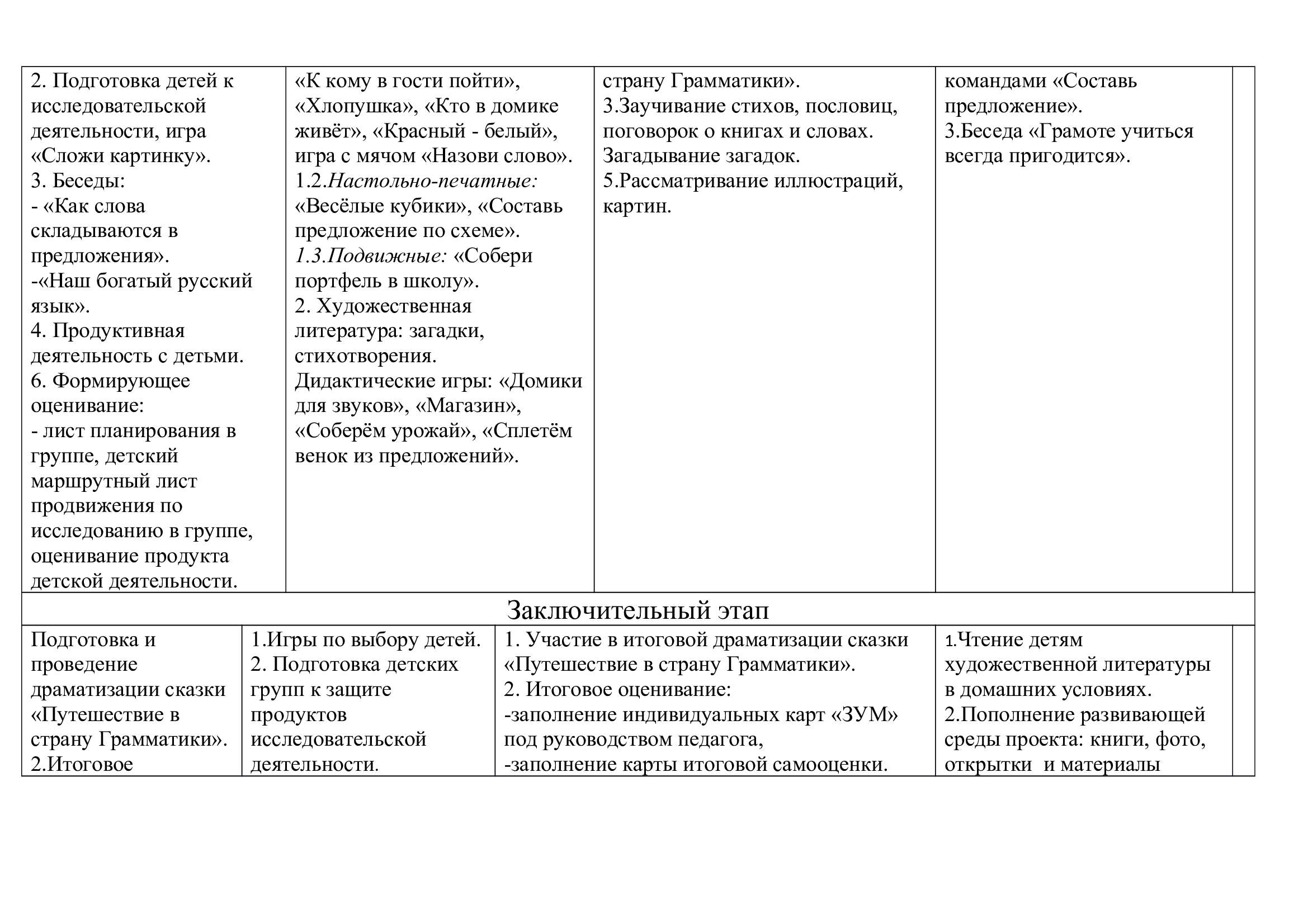 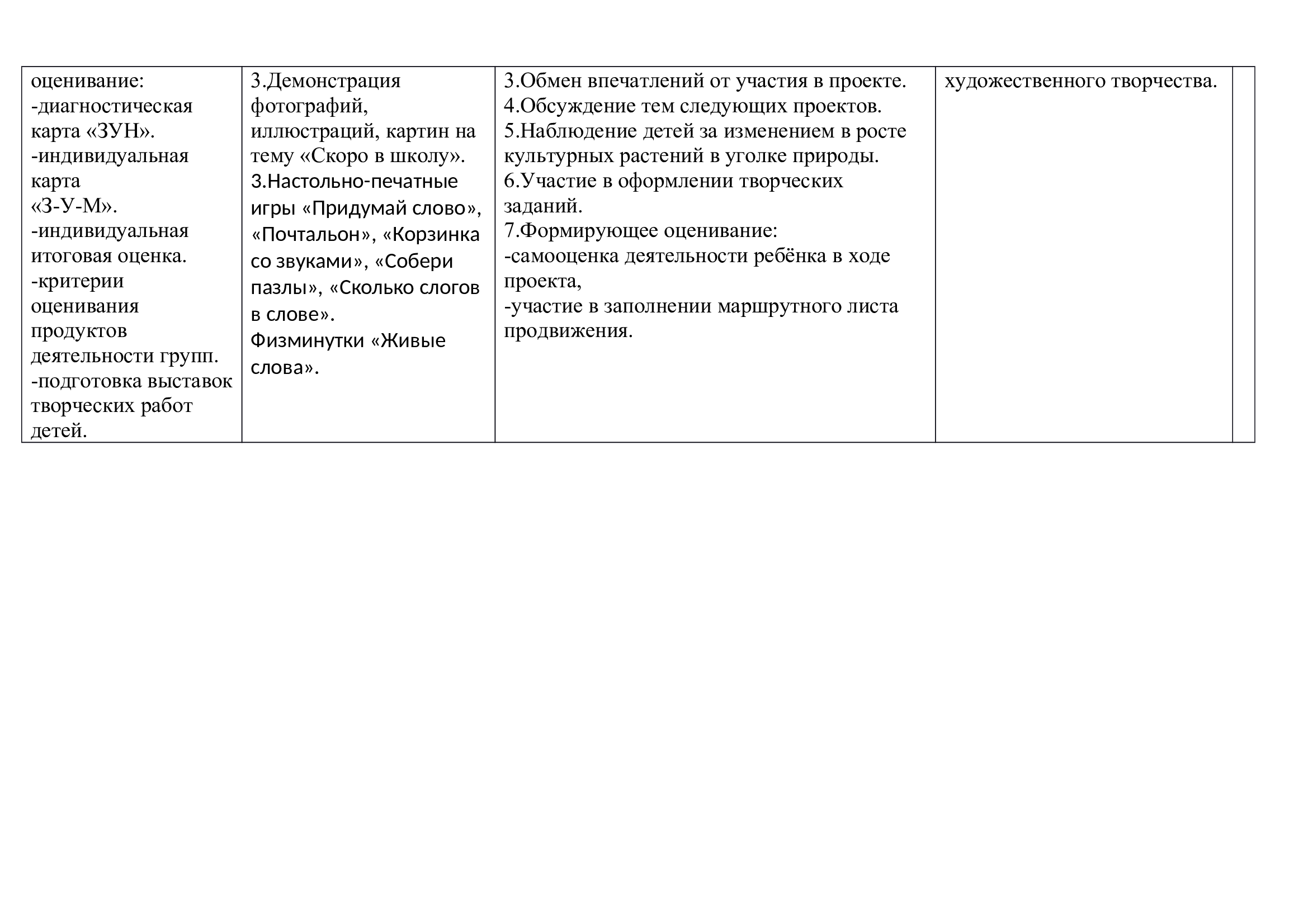 Образовательный проект
для детей старшего дошкольного возраста
Грамота-  
кладезь знаний
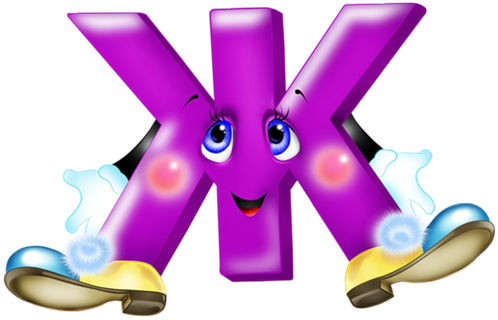 Автор проекта: Турушкина Наталья Анатольевна
Город Петропавловск-Камчатский, 2017 год
Найди слова,где звук с в середине слова
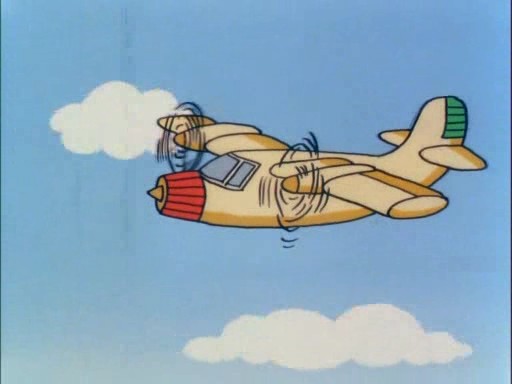 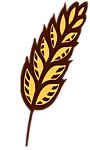 Выбери слова, состоящие из двух слогов
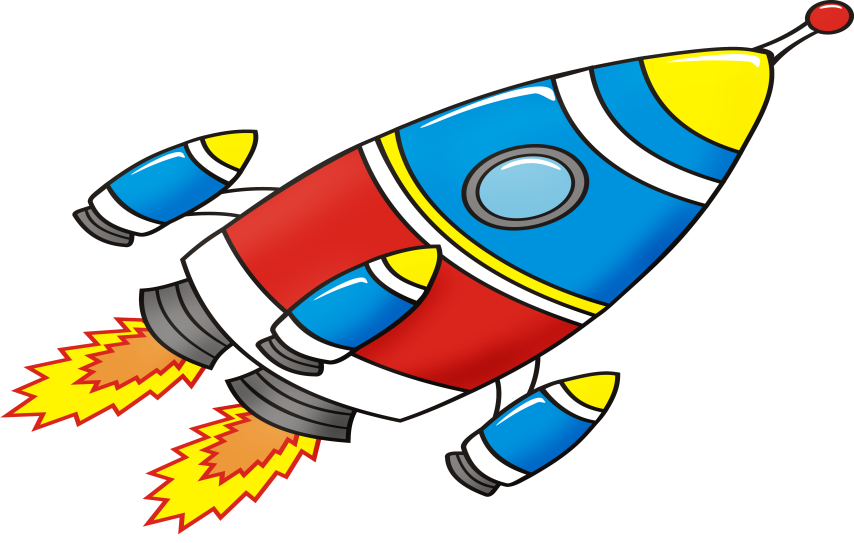 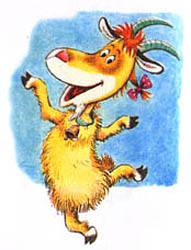 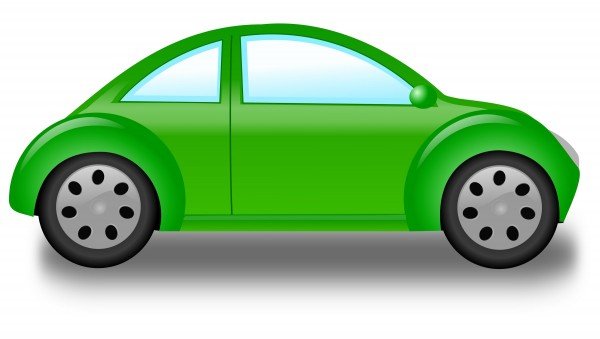 Домики для звуков
Гласные звуки поселим в красный домик, а согласные в синий.
Звуки: а, р, п, д, о, у.
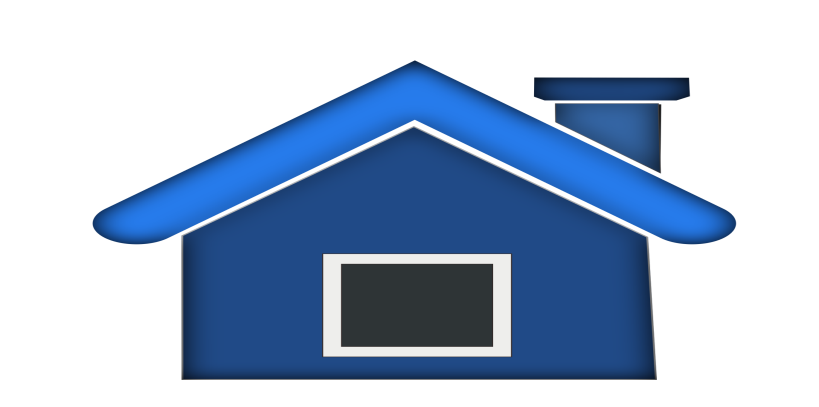 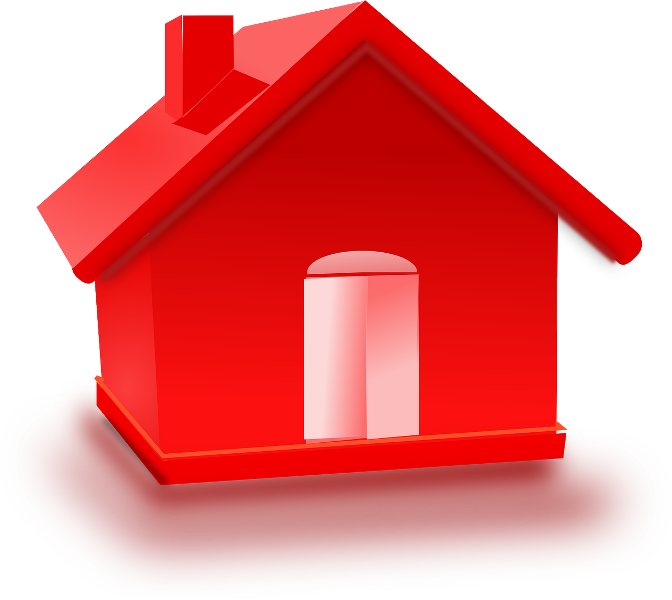 Венок из предложений
Составить предложение с последним словом из предыдущего предложения.
1.Витя рисует дом.
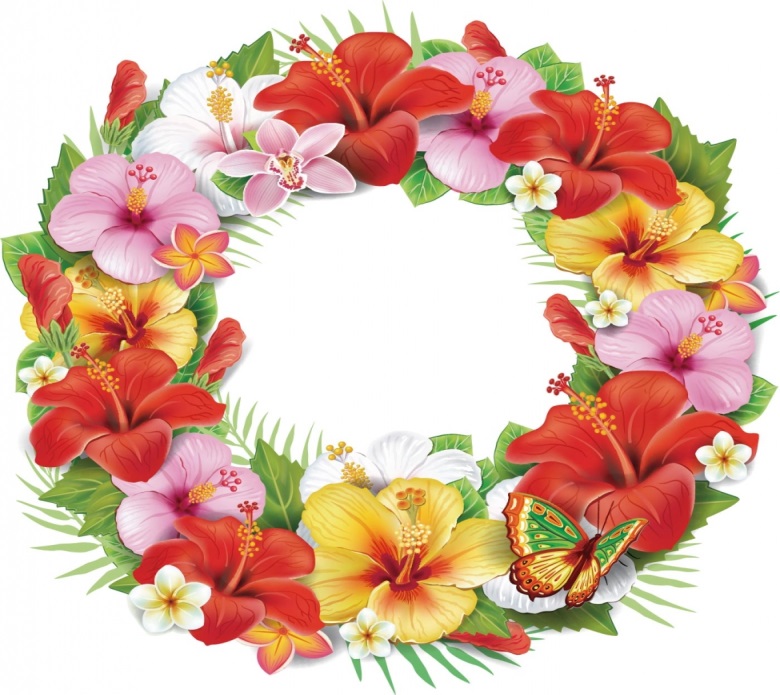 Где найти кладезь знаний?
Что мы узнаем?
Звуки бывают гласные, согласные, твёрдые 
  и мягкие.
Как делить слова на слоги и составлять
 слова из слогов.
Как из слов построить 
предложение.
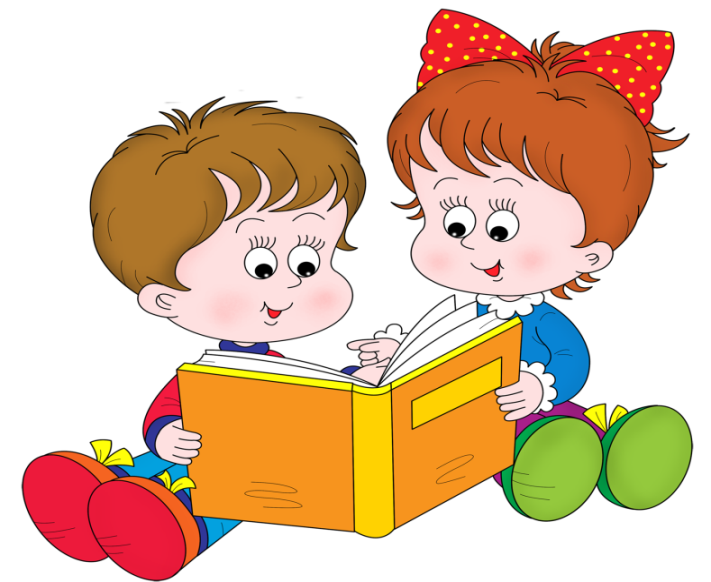 Разделимся на команды
«Умники»    «Актёры»    «Художники»
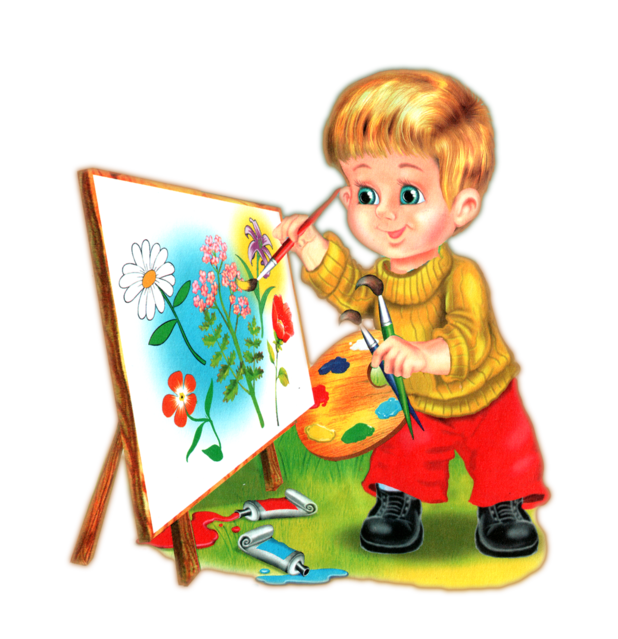 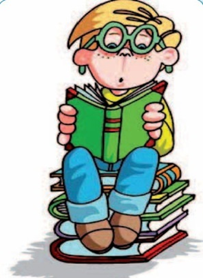 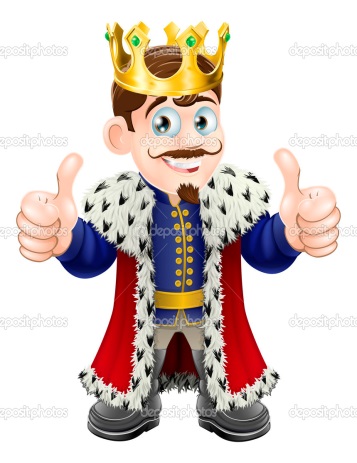 Что у нас получится?
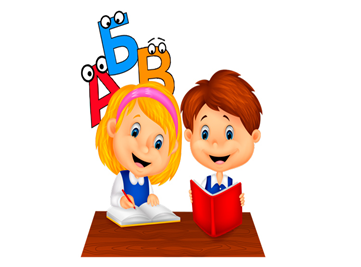 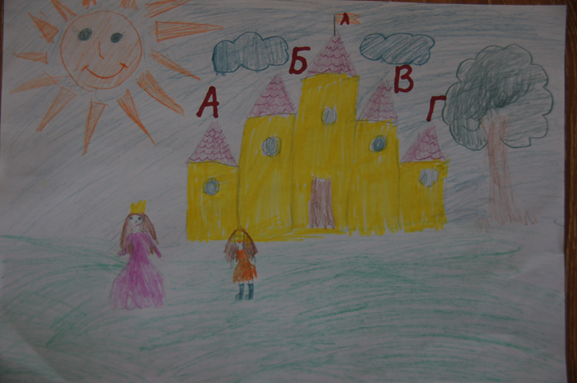 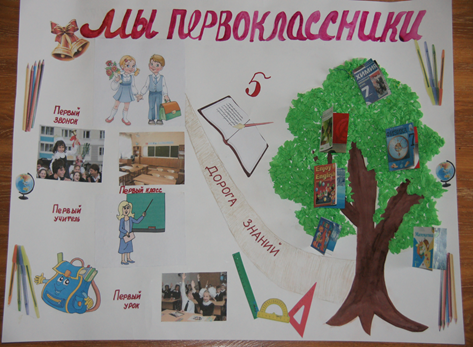 Чем мы порадуем себя?
Драматизация сказки «Путешествие в страну Грамоты»
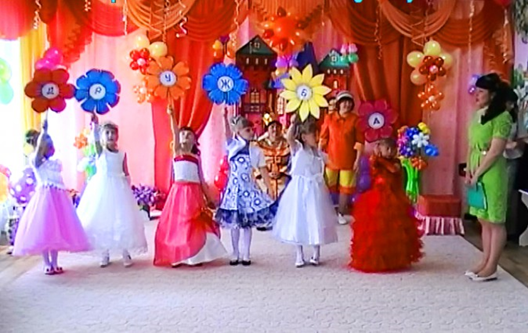 Желаем удачи!!!
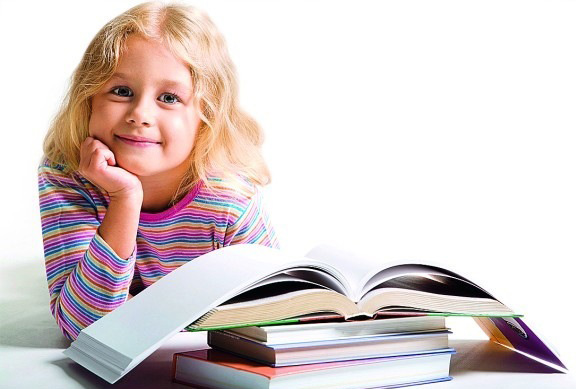 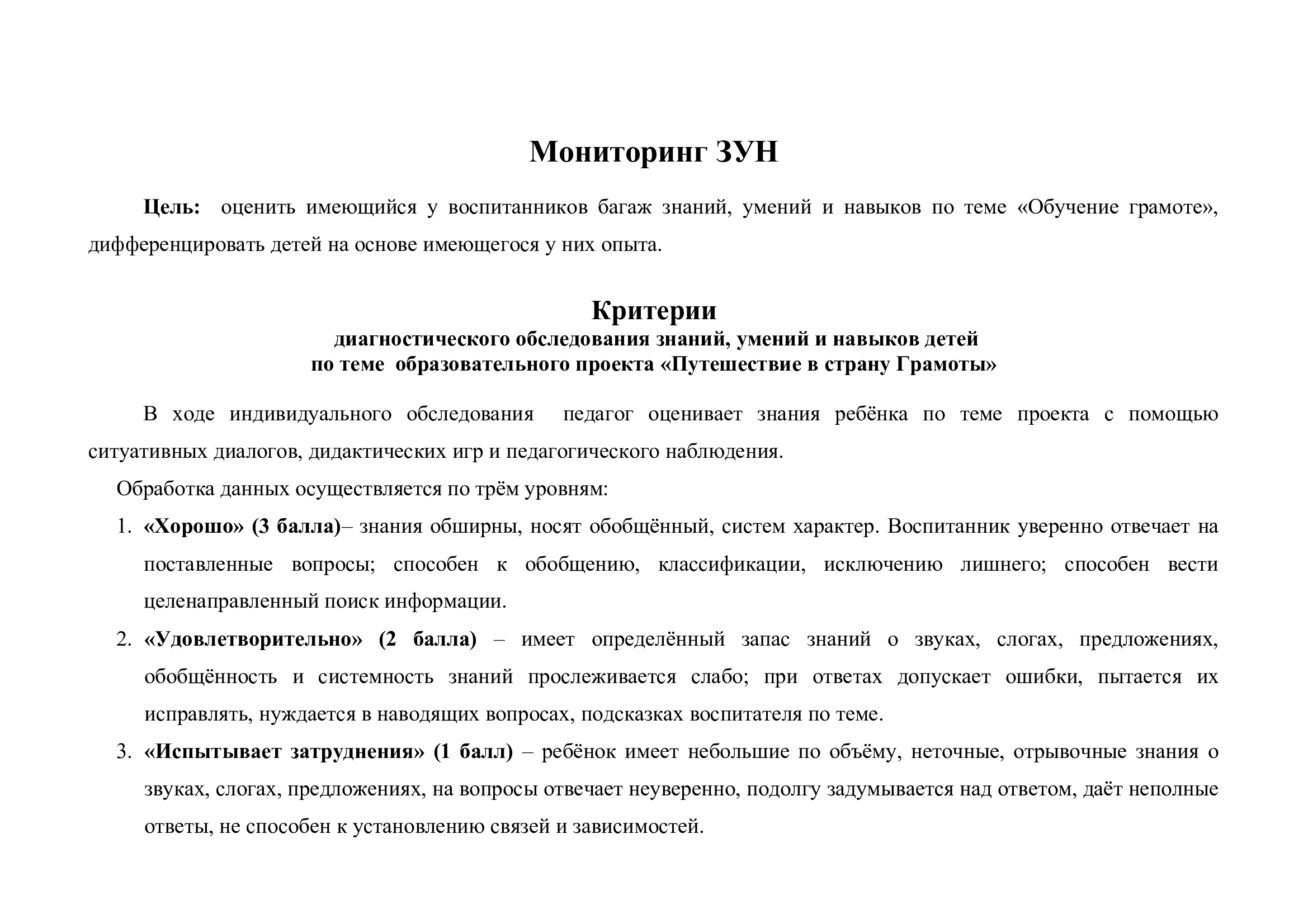 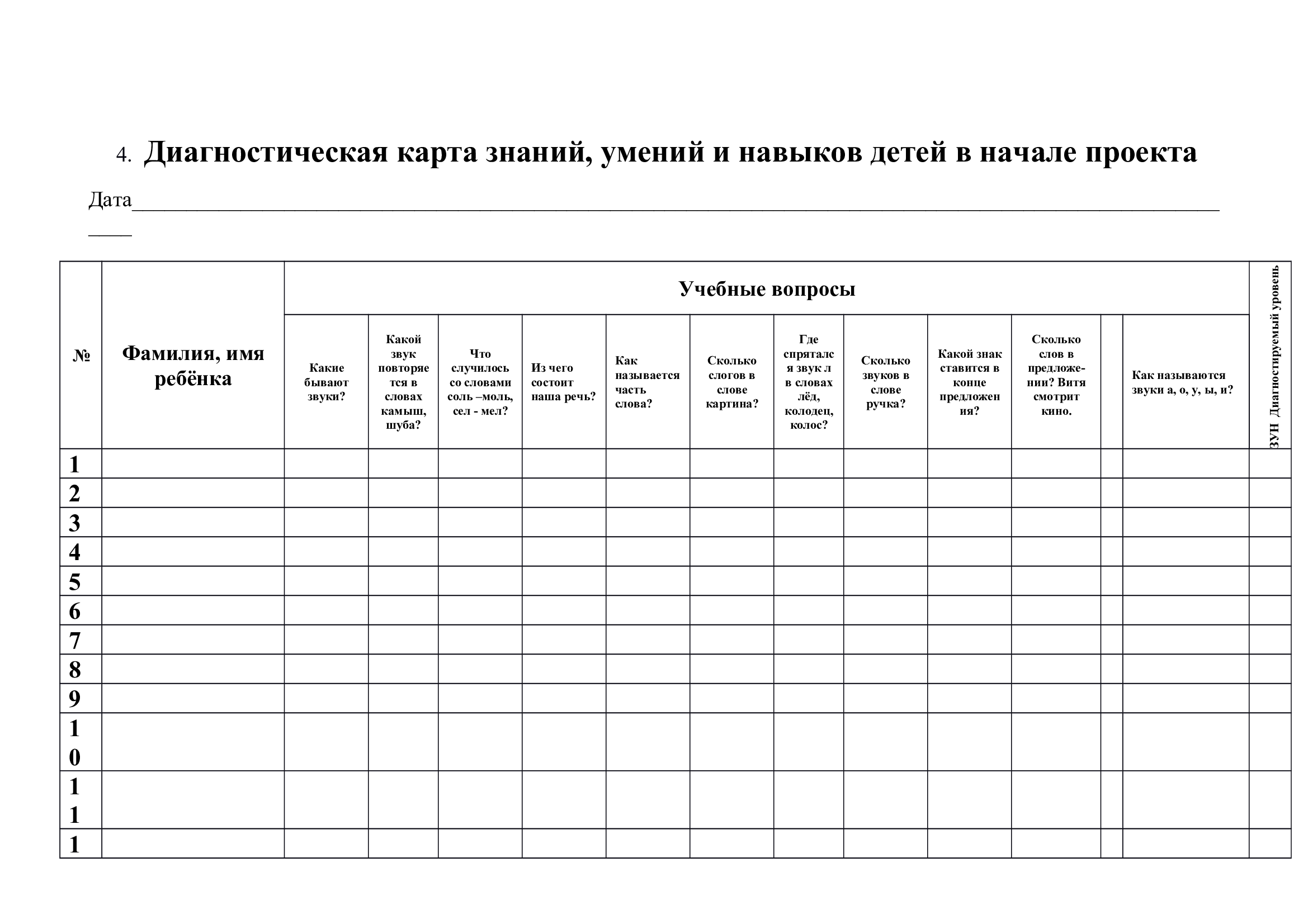 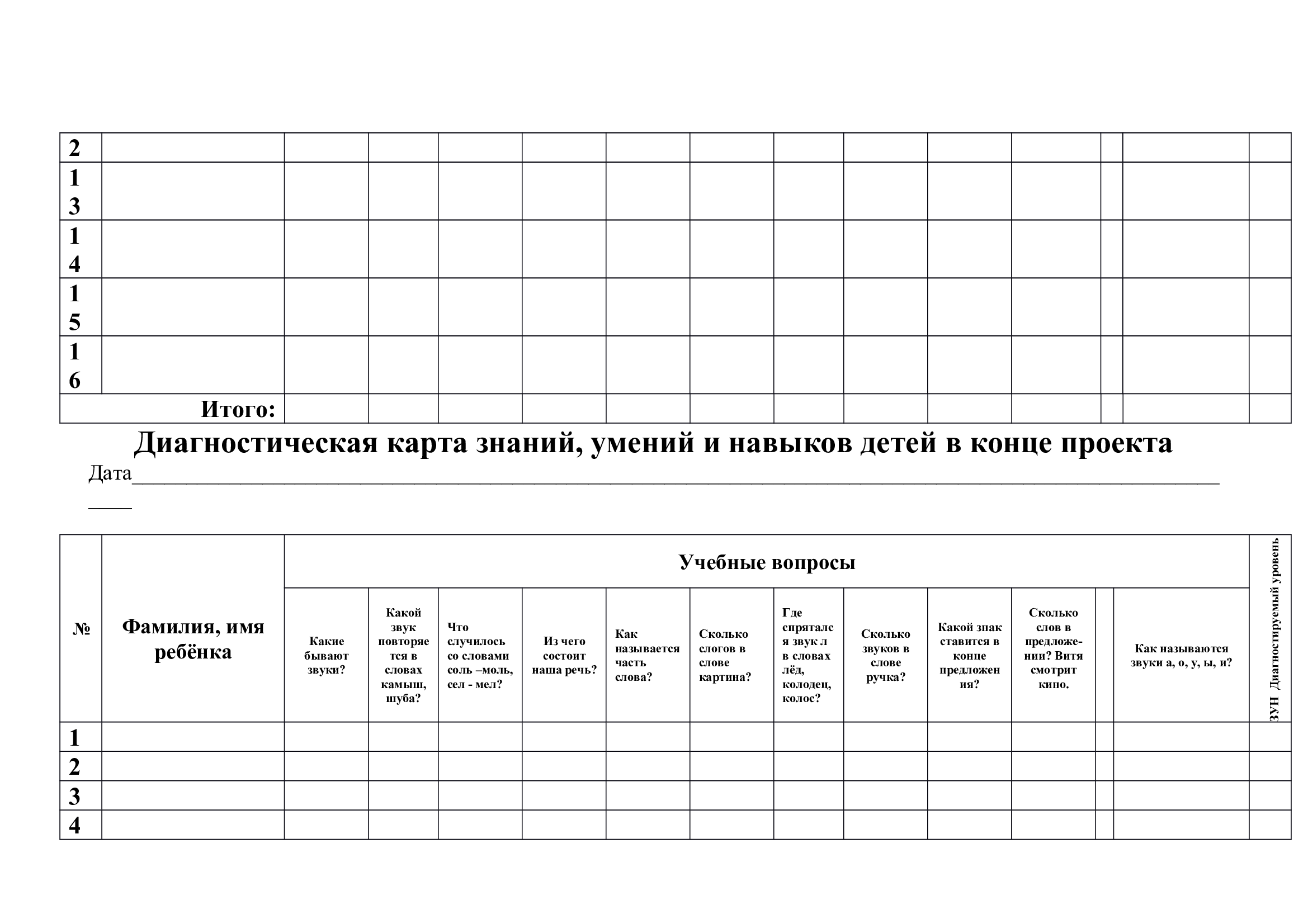 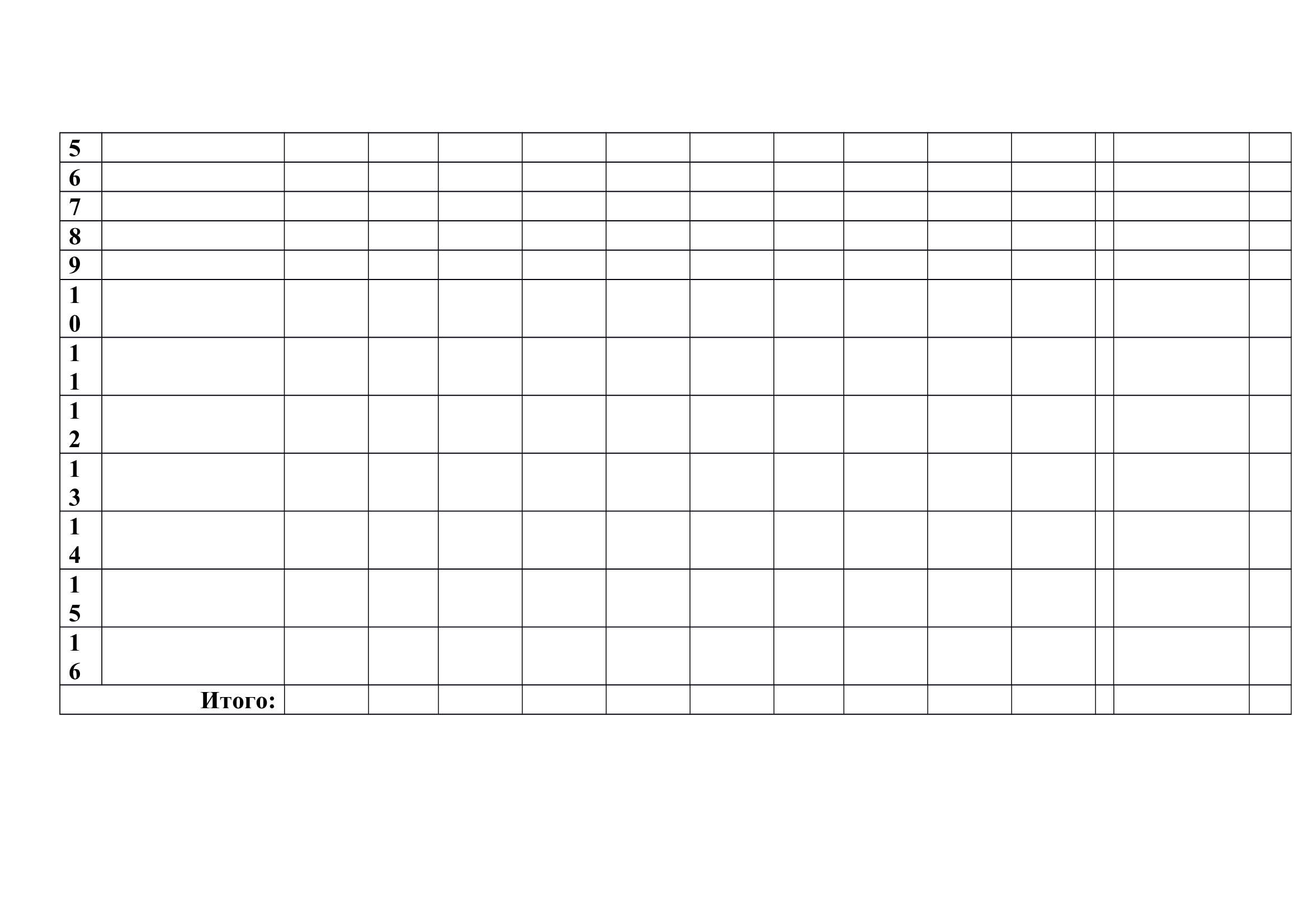 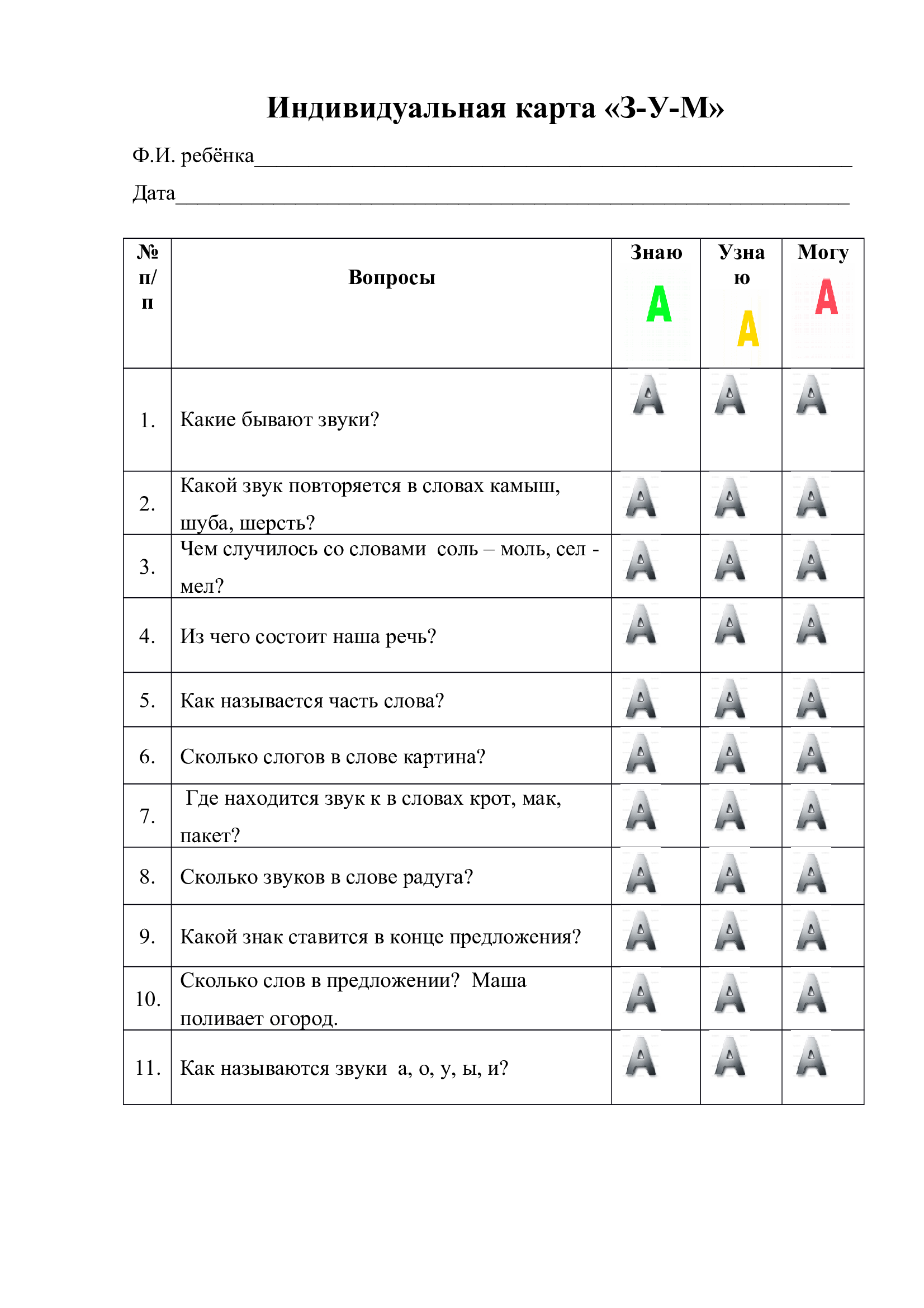 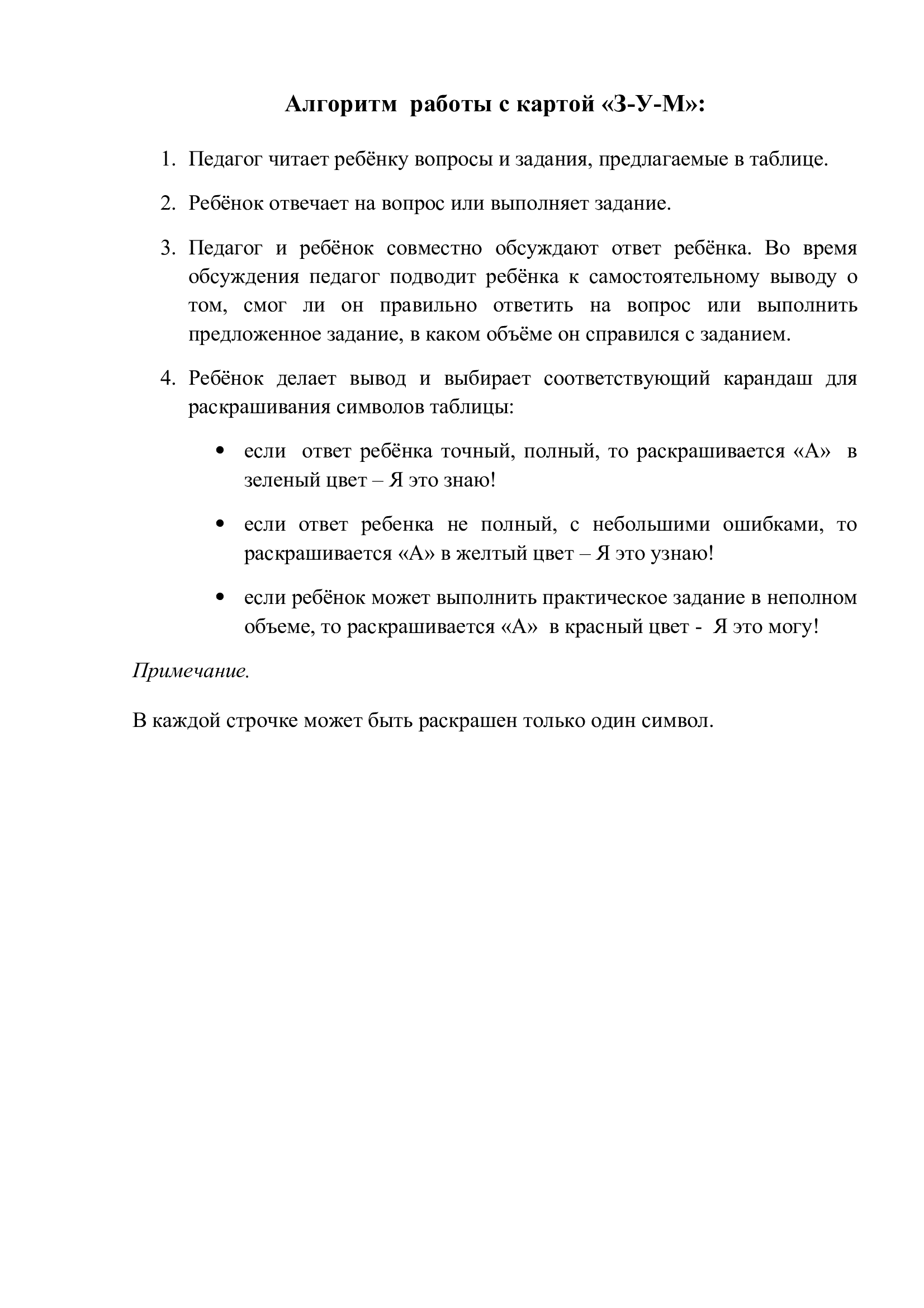 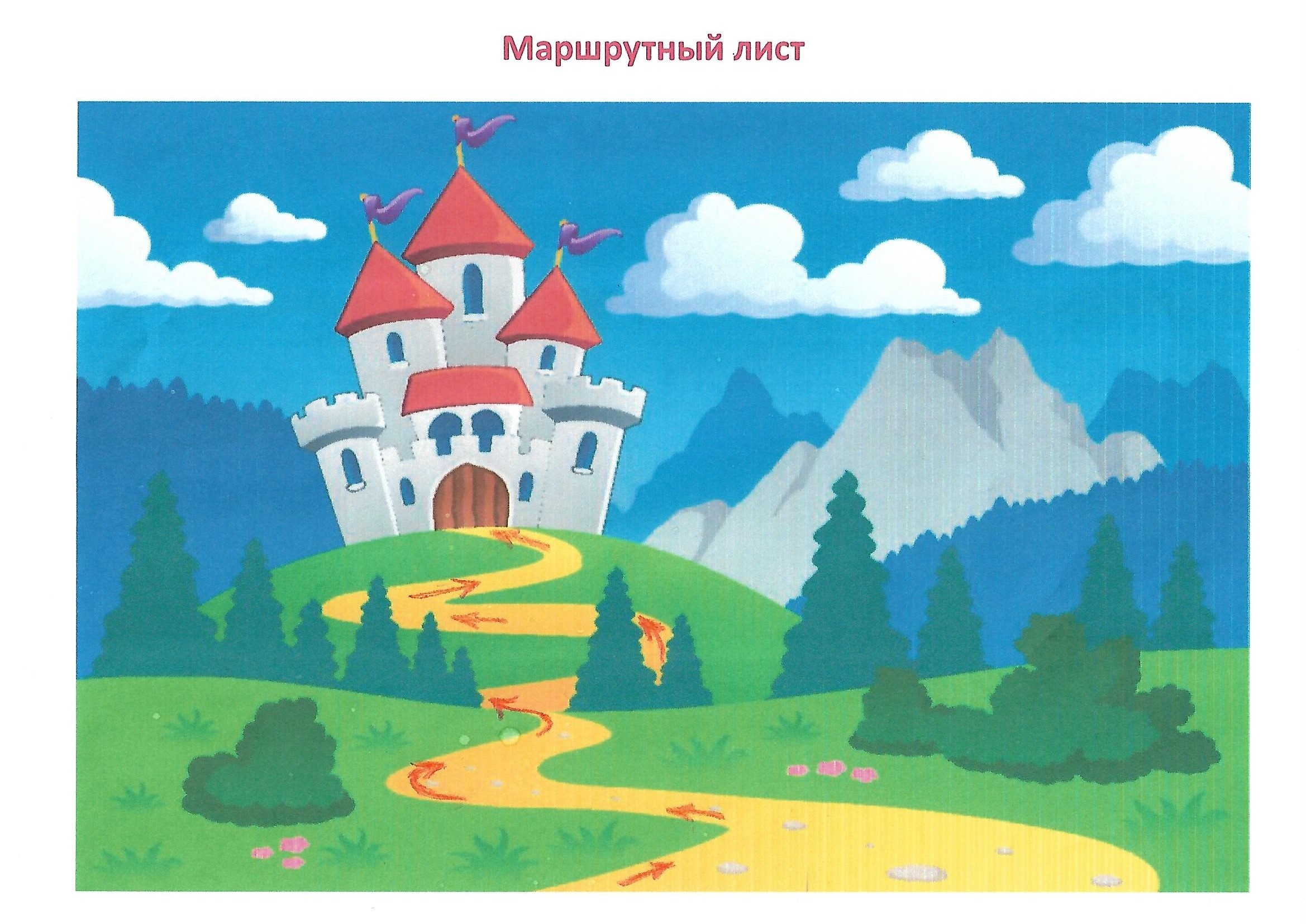 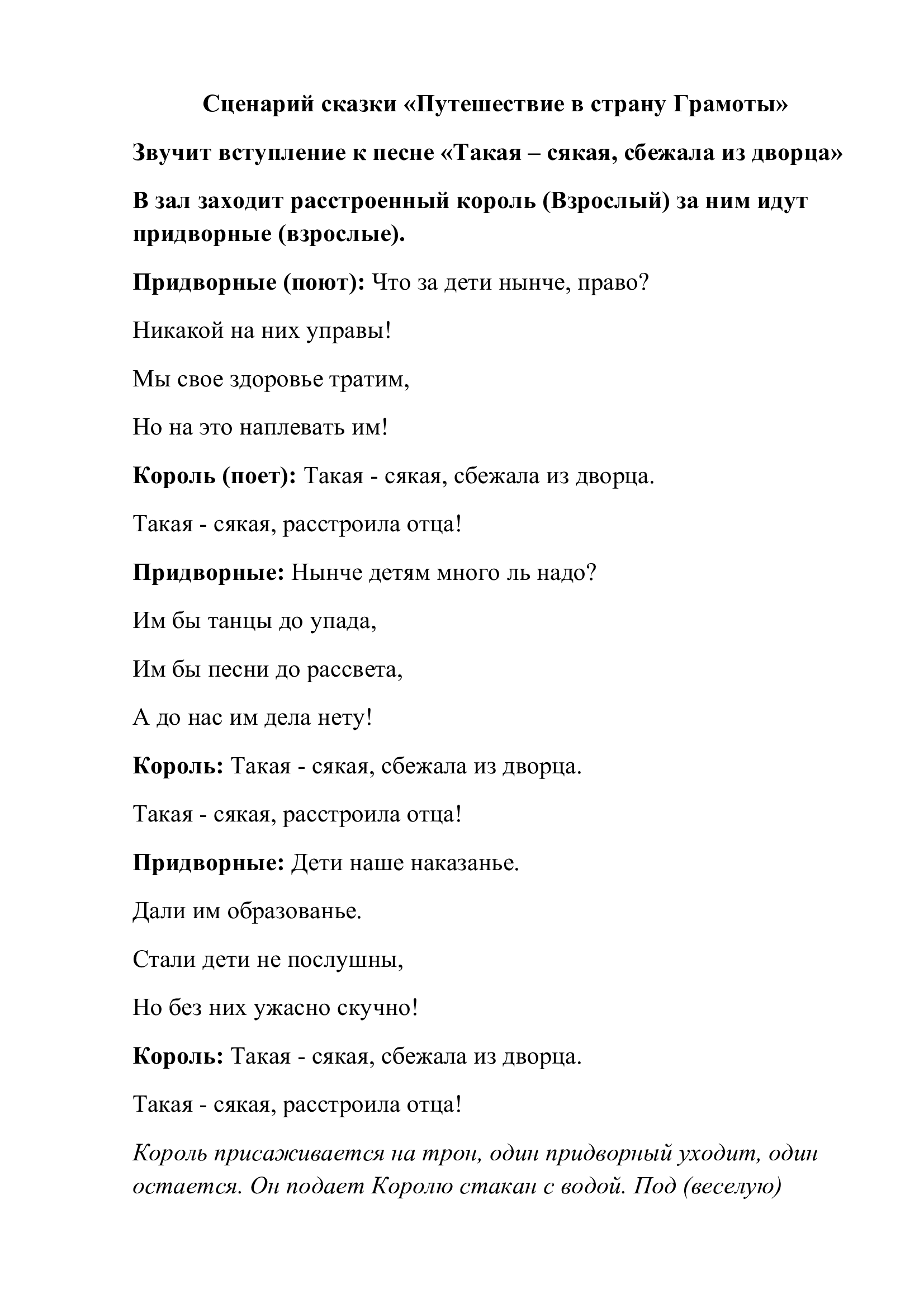 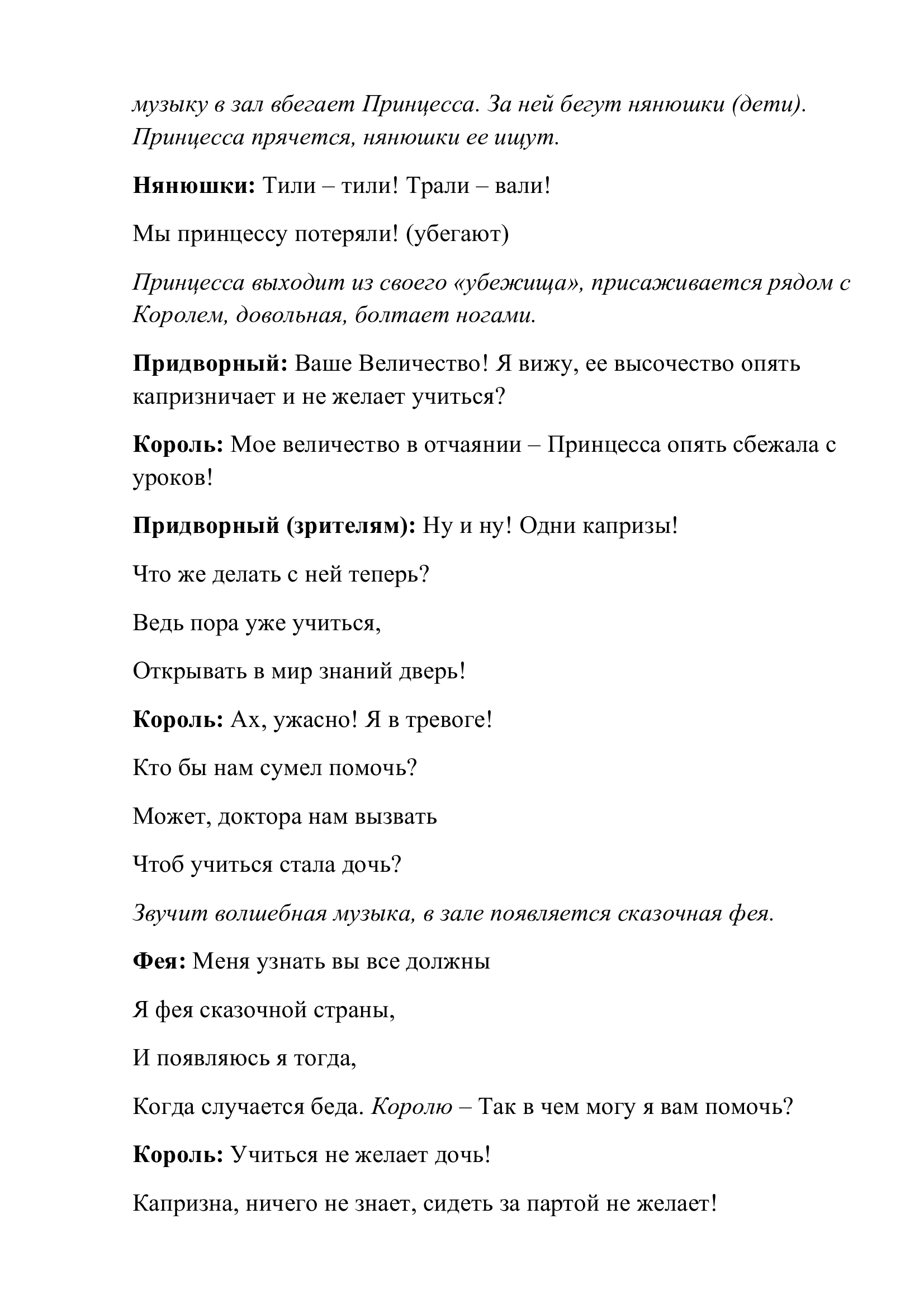 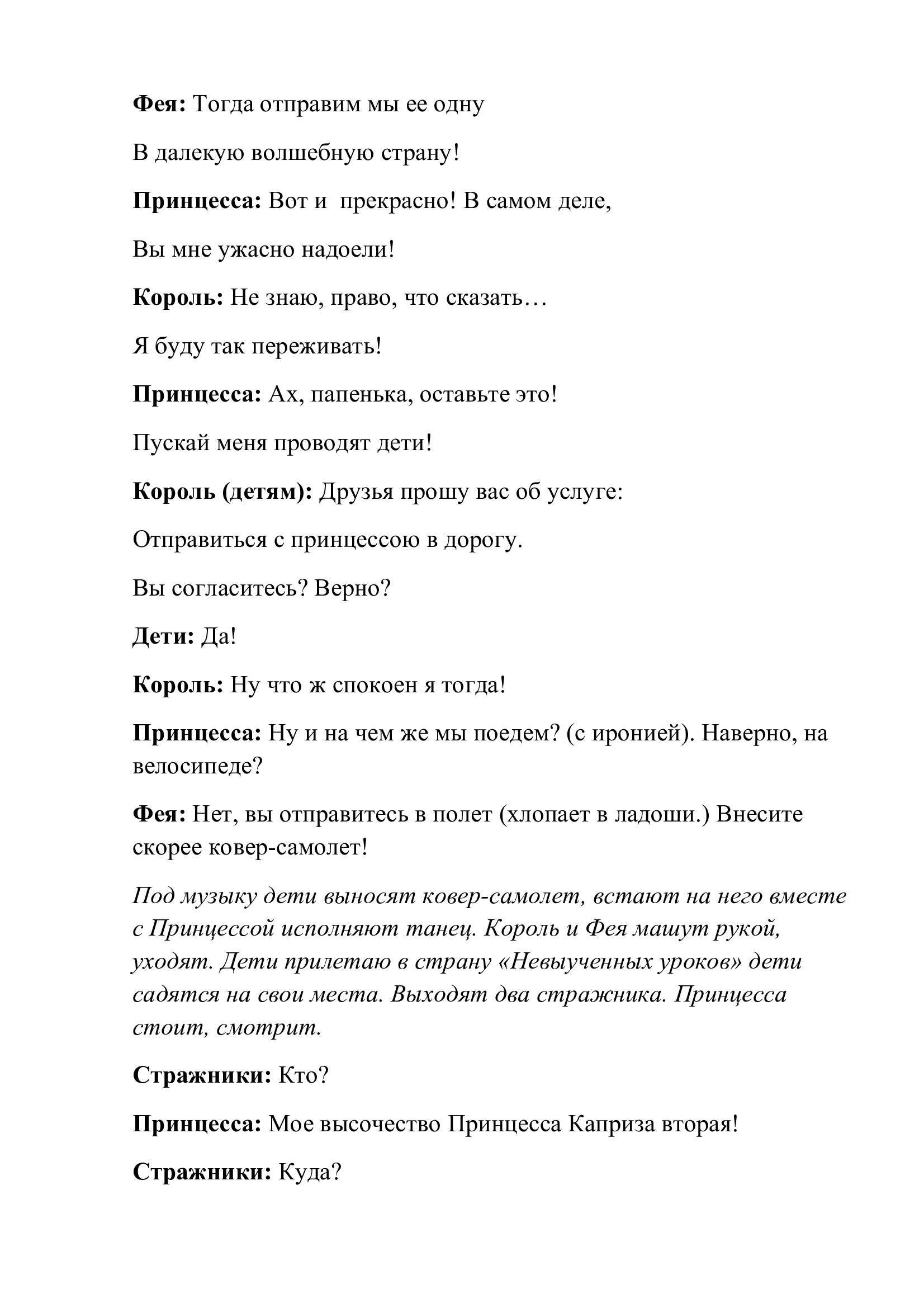 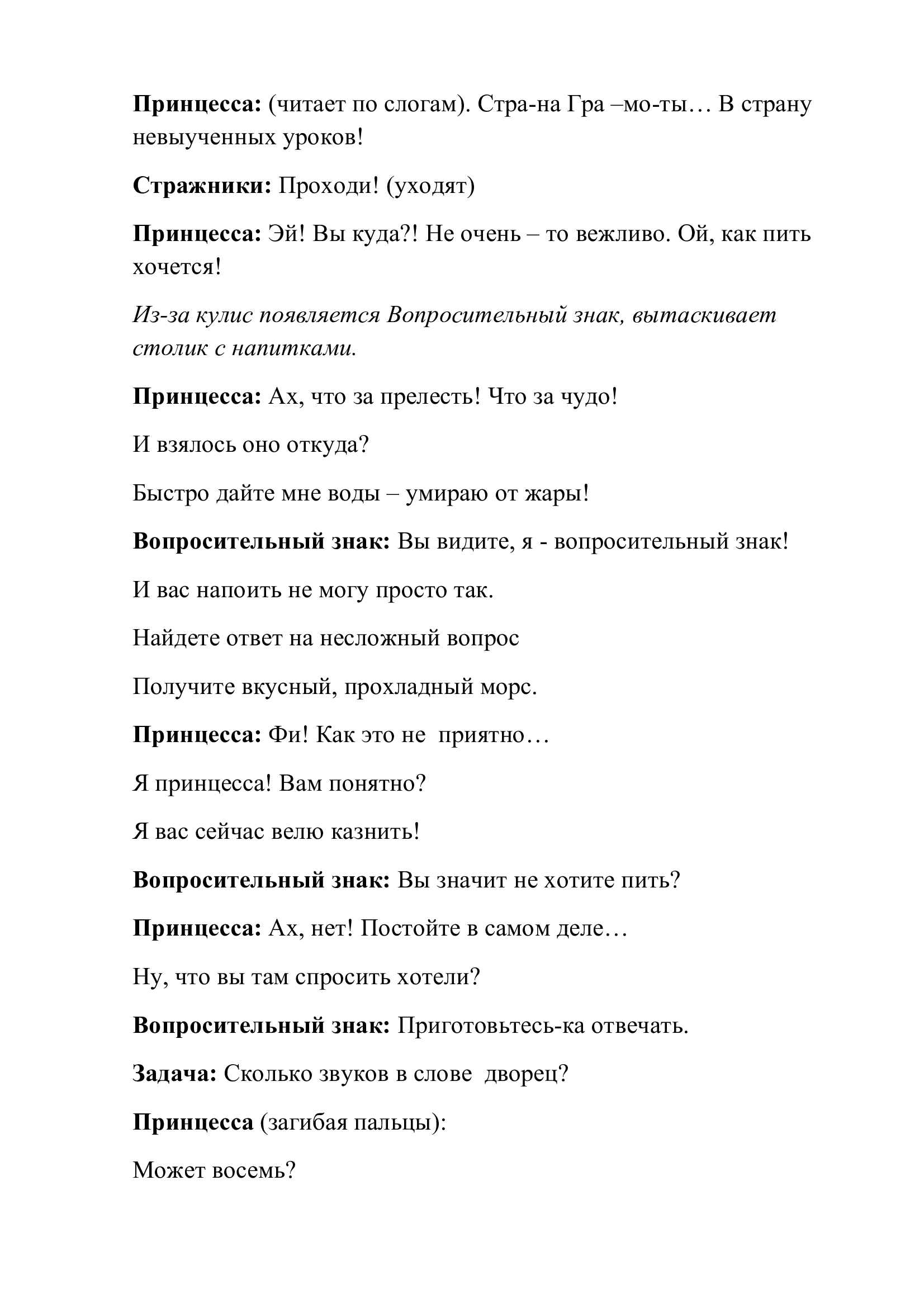 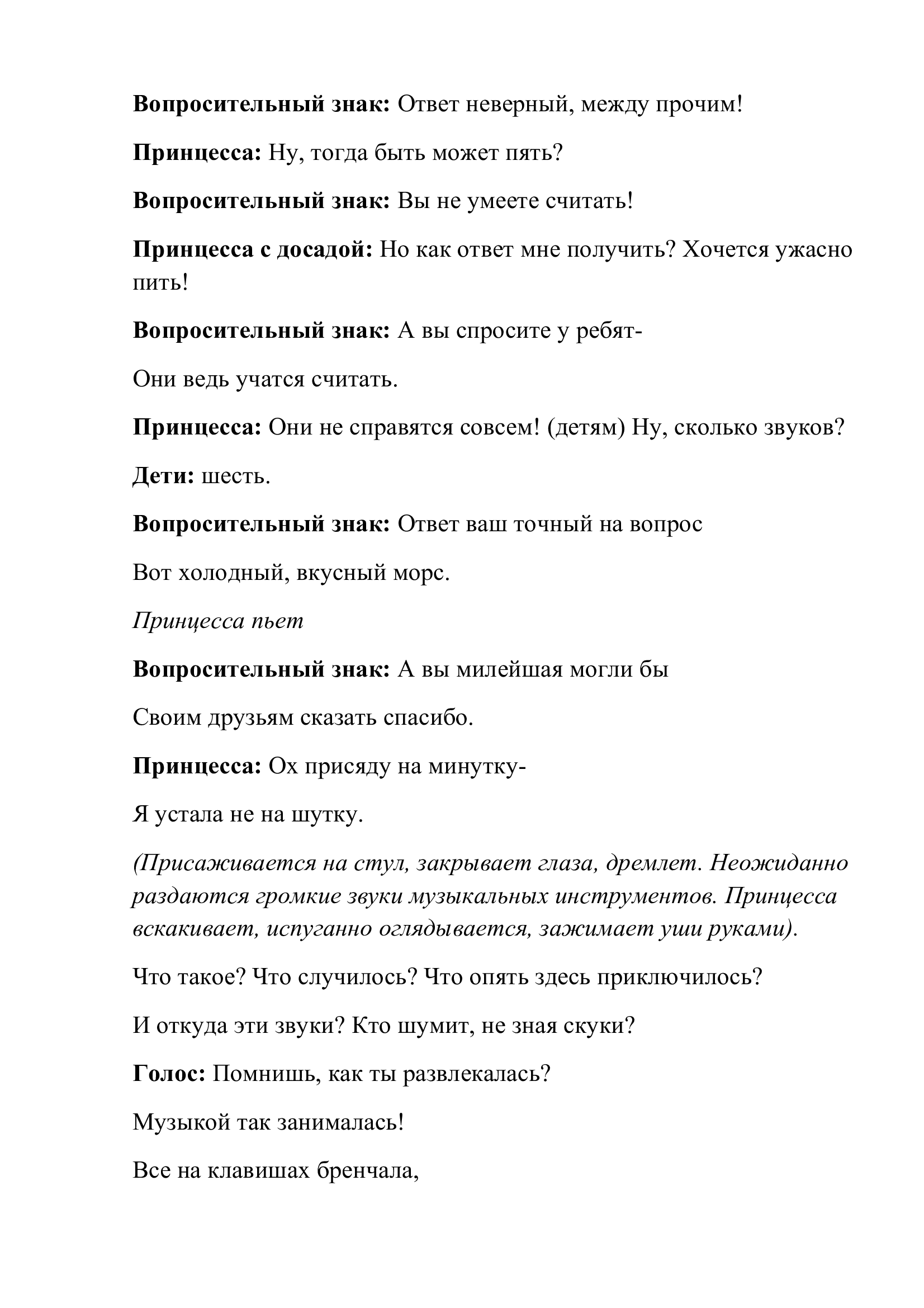 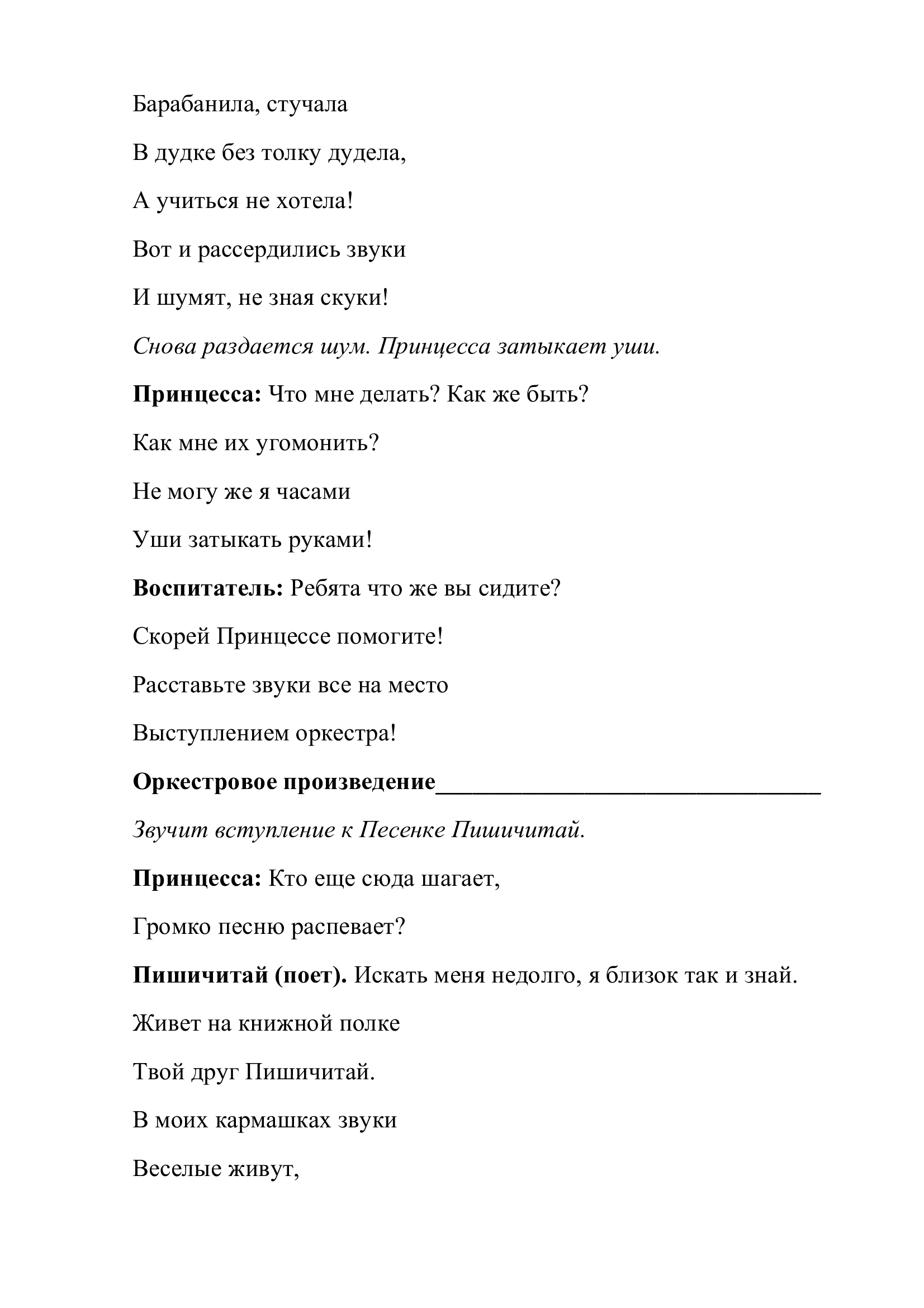 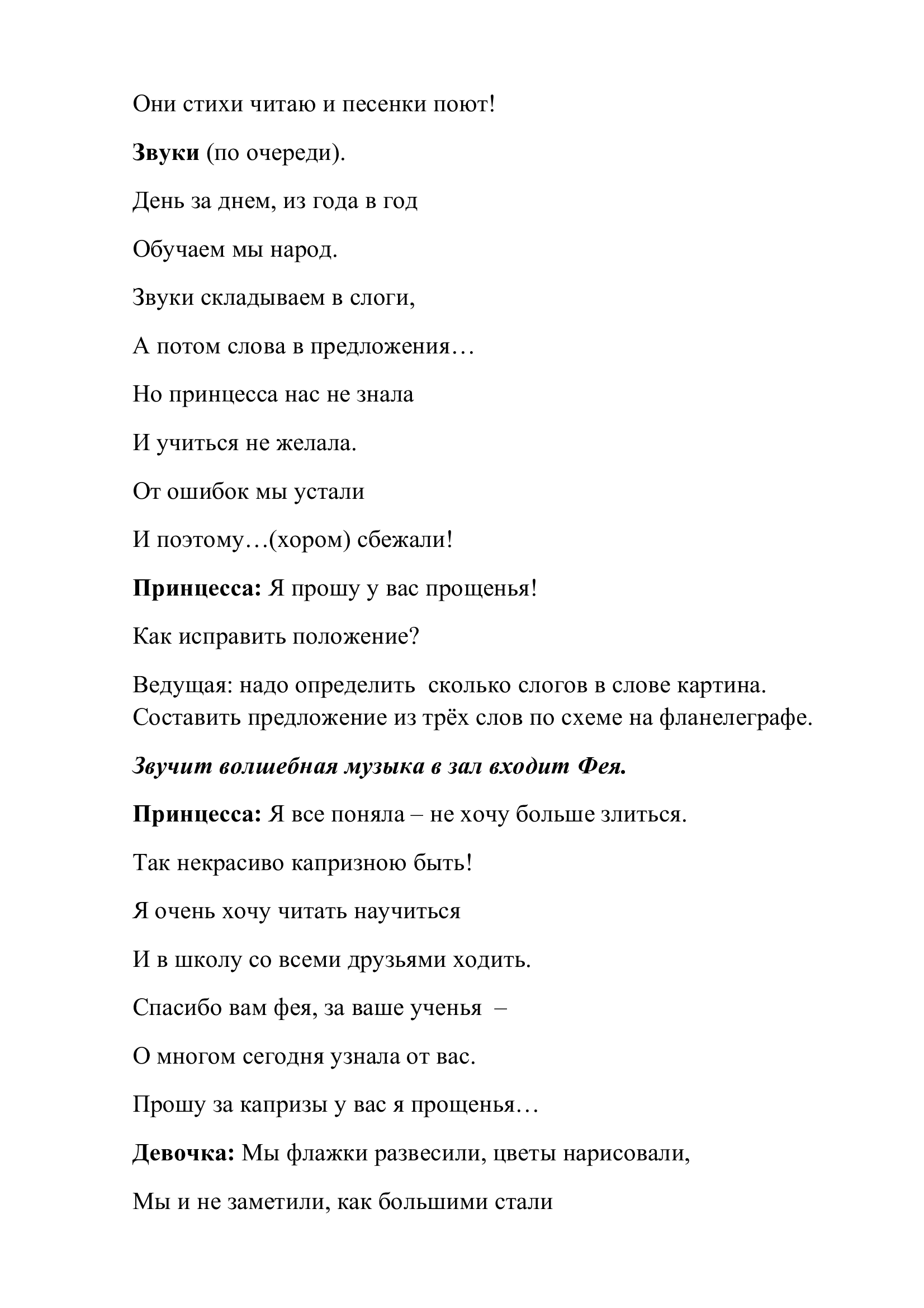 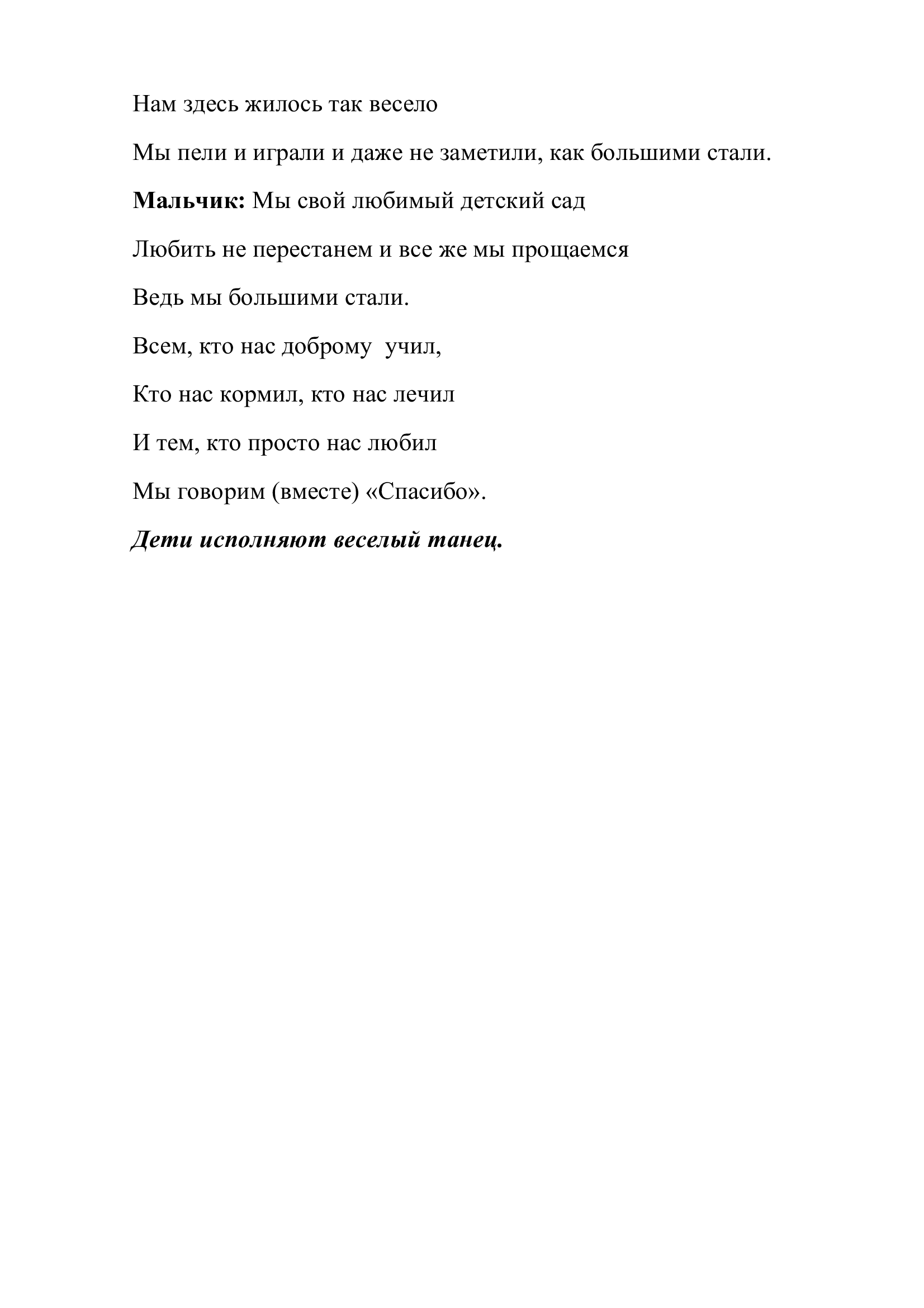 Вводная презентация для родителей:
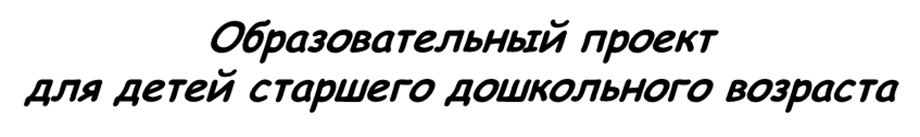 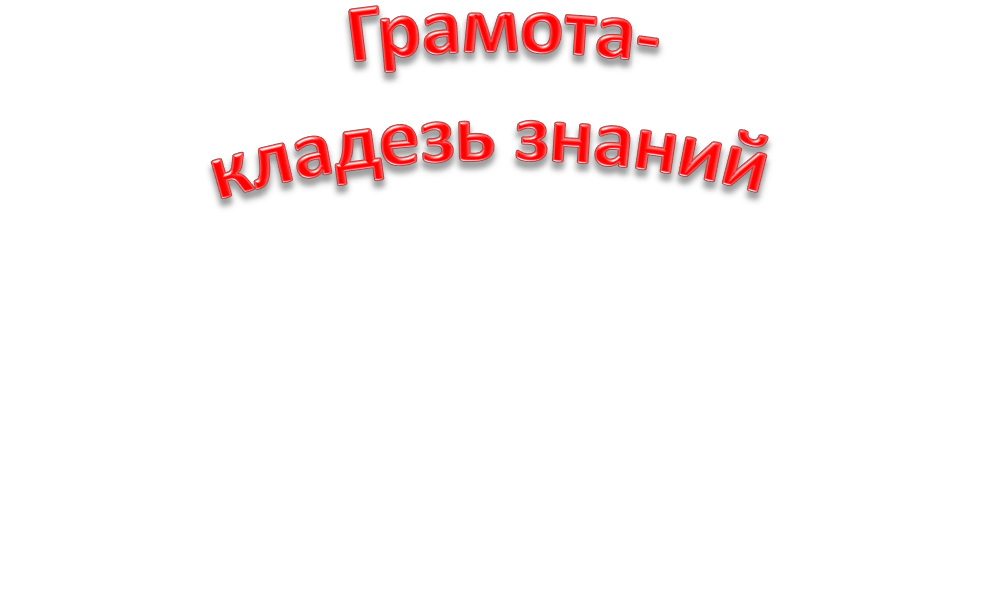 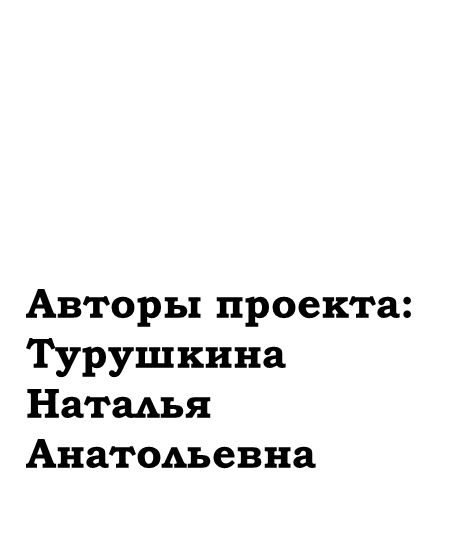 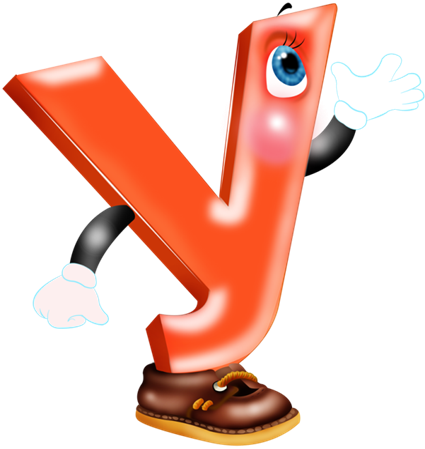 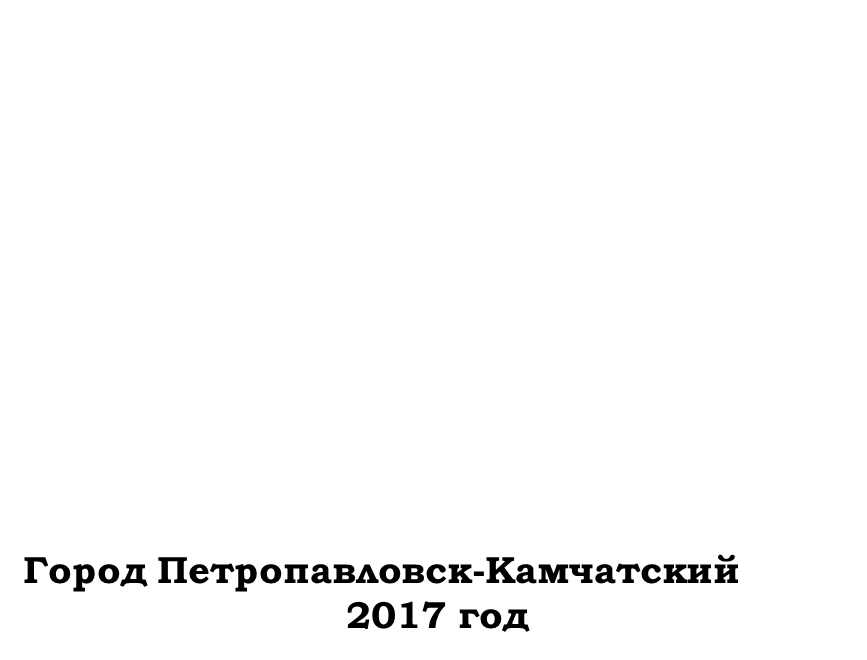 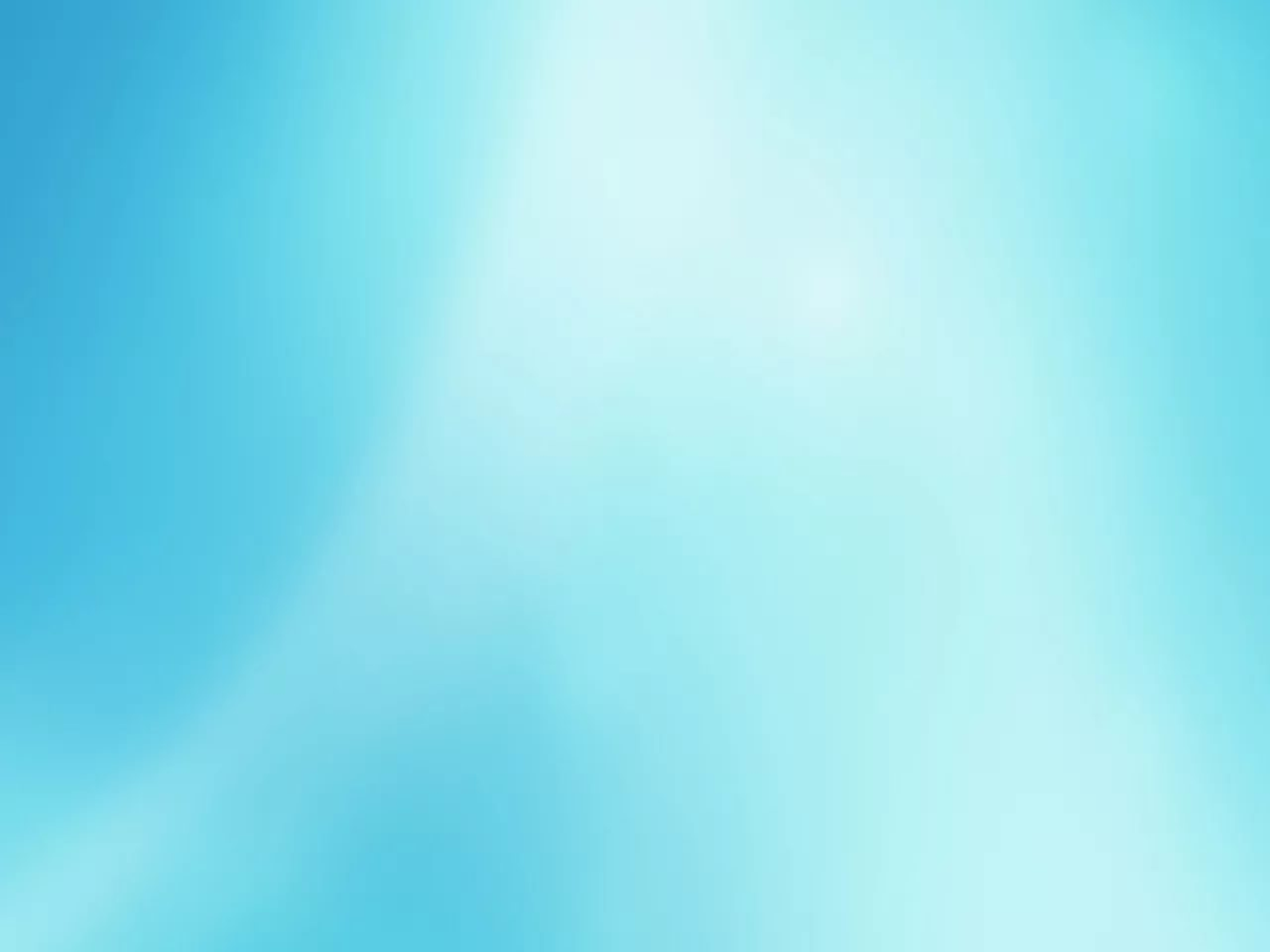 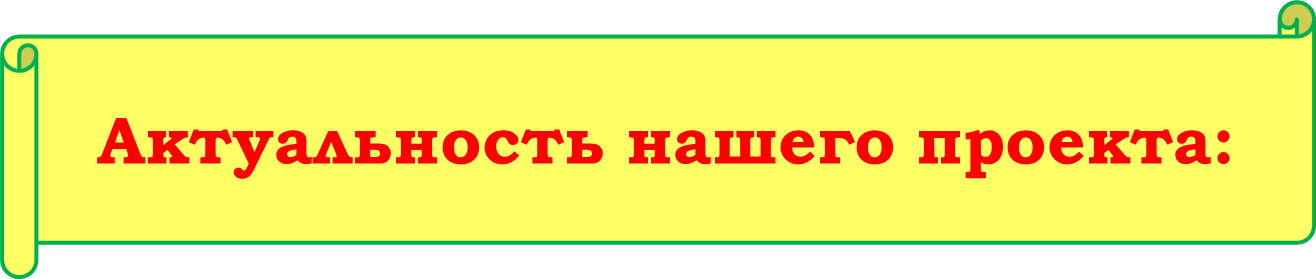 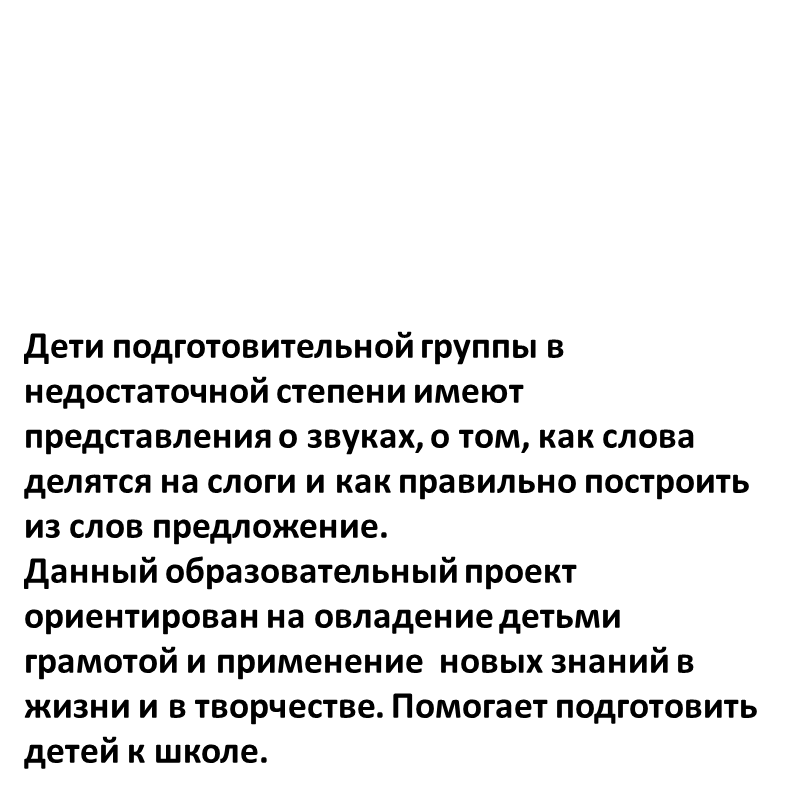 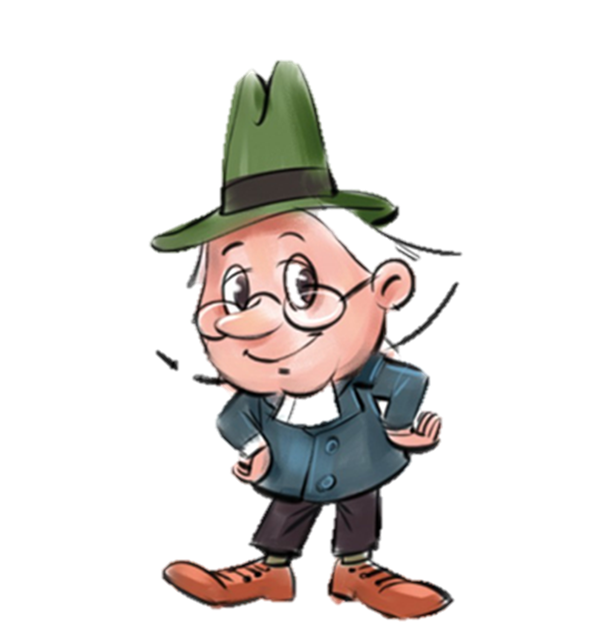 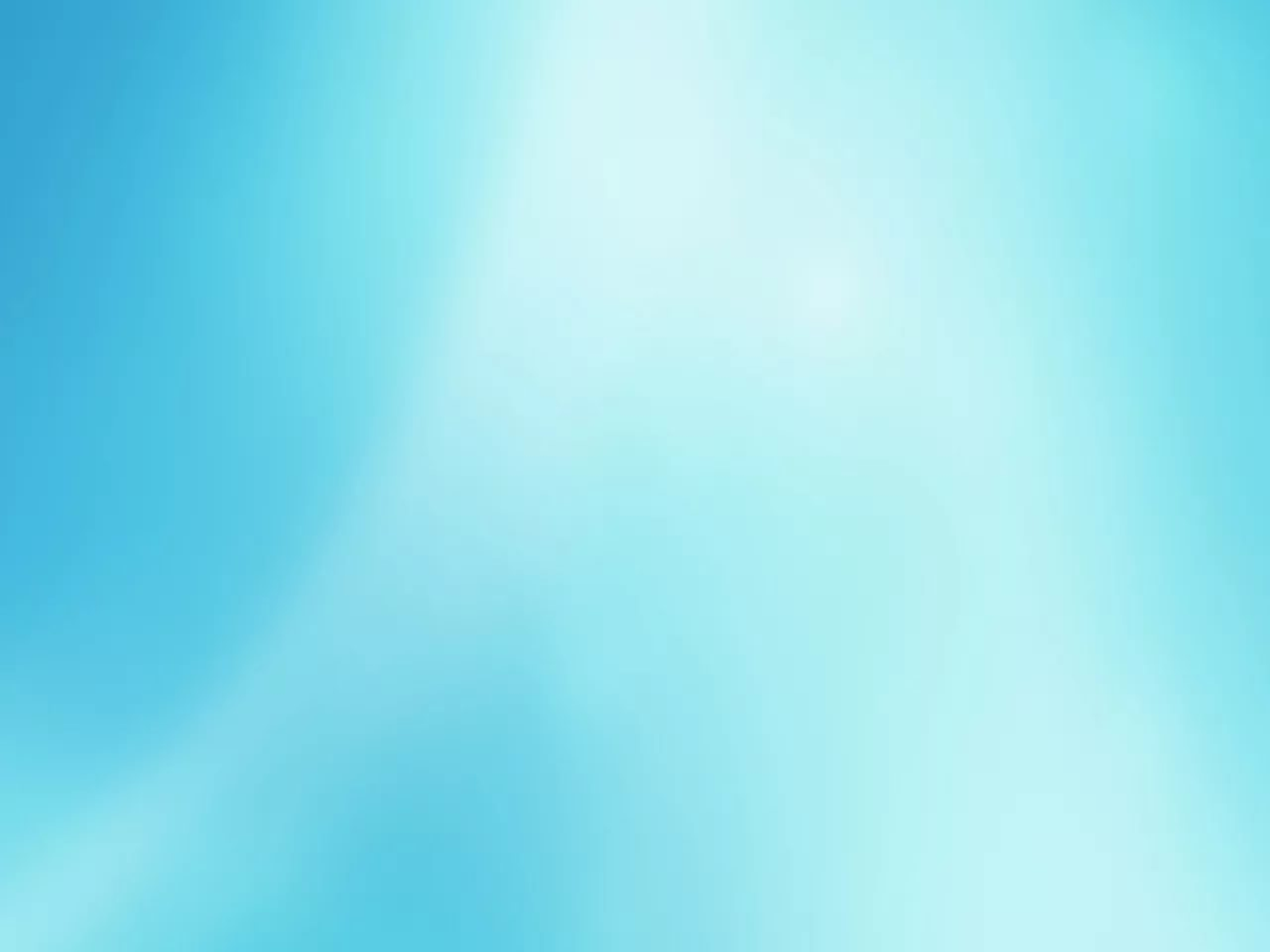 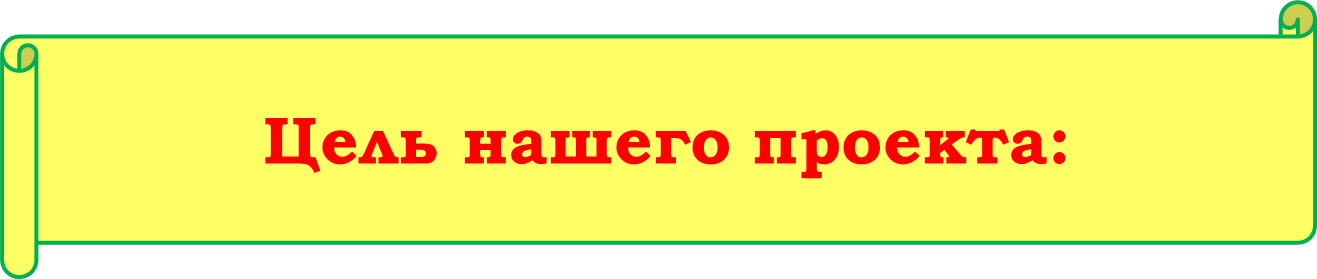 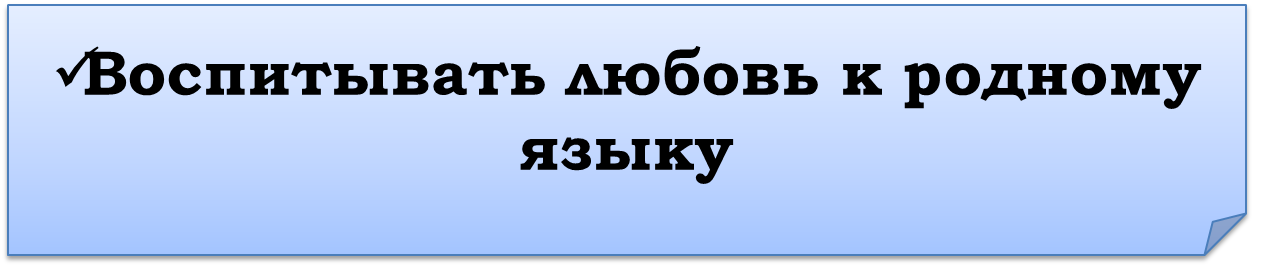 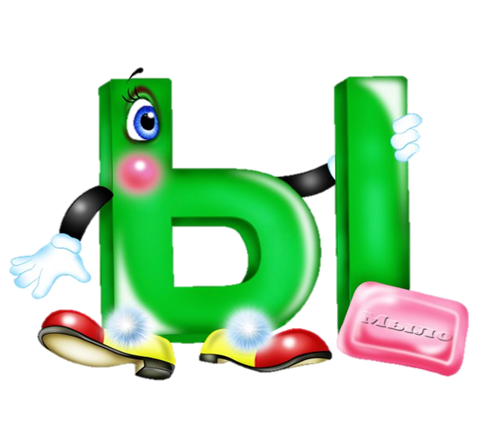 Участники проекта:
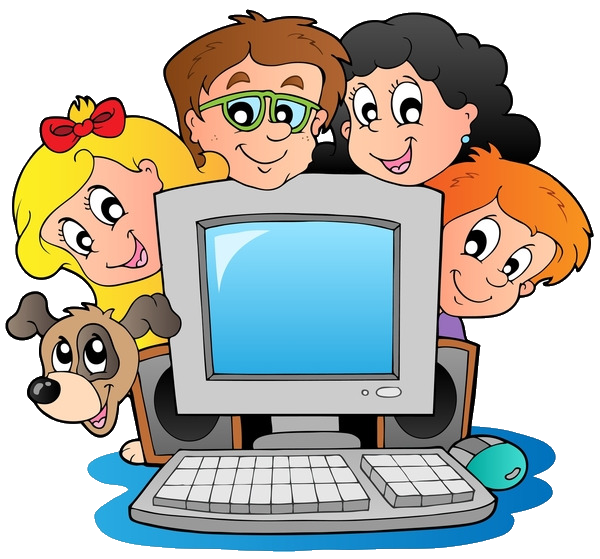 Для работы над проектом дети разделились на группы:
«Умники»    «Актёры»    «Художники»
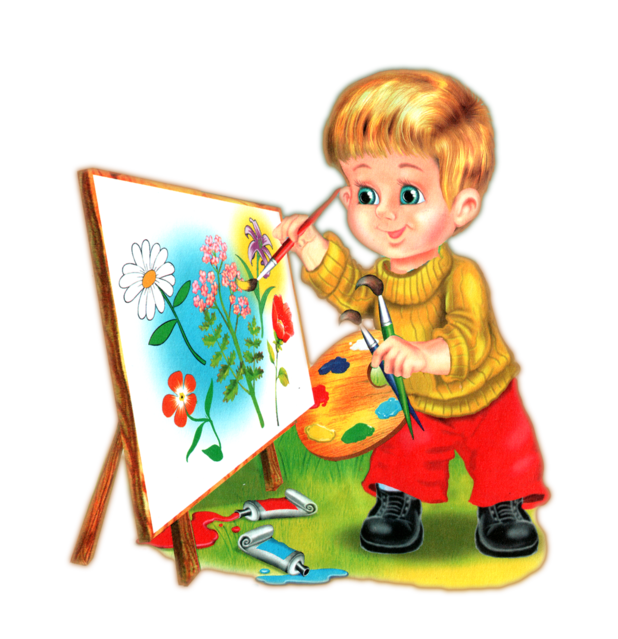 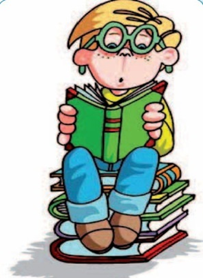 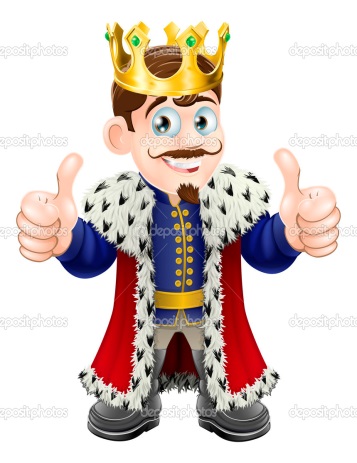 Чему научатся дети?
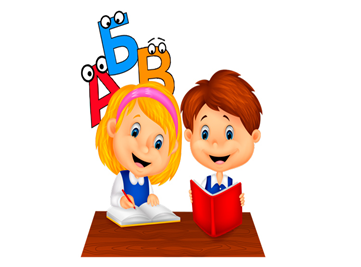 Делить слова на слоги, определять положение звука в слове, дифференцировать гласные, согласные, мягкие, твёрдые звуки, составлять предложения из слов

Выполнять коллективную работу по рисованию

Участвовать в оформлении коллажа
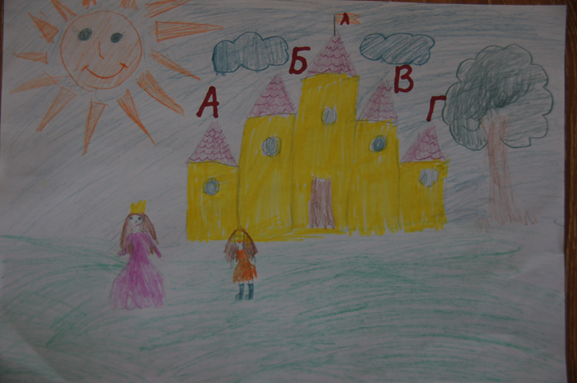 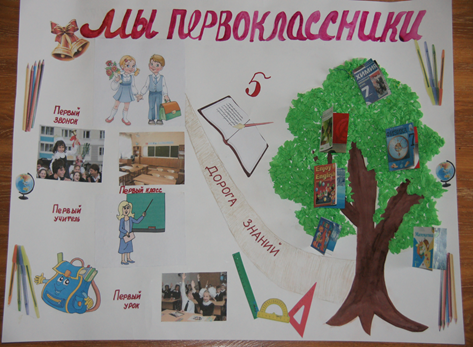 Результат проекта:
Драматизация сказки 
«Путешествие в страну Грамматики»
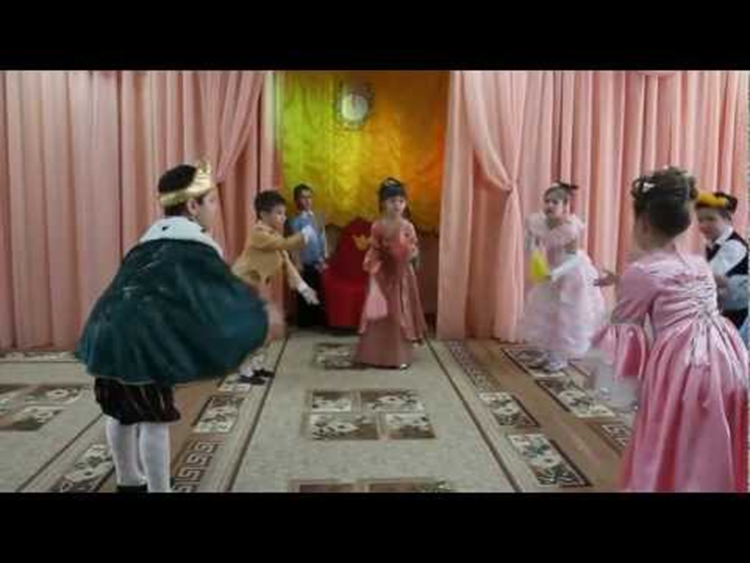 Деятельность участников проекта:
Деятельность родителей
Деятельность детей
Деятельность педагогов
1.Участие в играх, викторинах.
2.Просматривание иллюстраций  в книгах.
3.Отгадывание загадок.
4. Выполнение коллективной работы по рисованию «В стране Грамматики».
5. Конструирование из бумаги «Книжки – малышки».
6. Участие в драматизации сказки «Путешествие в страну Грамматики».
1.Организация Н.О.Д.
2.Беседы.
3.Чтение художественной литературы.
4. Дидактические игры.
5. Мастер класс для родителей «Учим детей грамоте».
6.Оформление 
выставки «Книжки – малышки».
7. Оформление коллажа «Скоро в школу».
8. Организация драматизации сказки «Путешествие в страну Грамматики».
1. Поиск и чтение детям  литературы.
2. Заучивание с детьми поговорок и пословиц о грамоте.
3. Подготовка материала для коллажа.
4. Помощь в оформлении декораций к сказке.
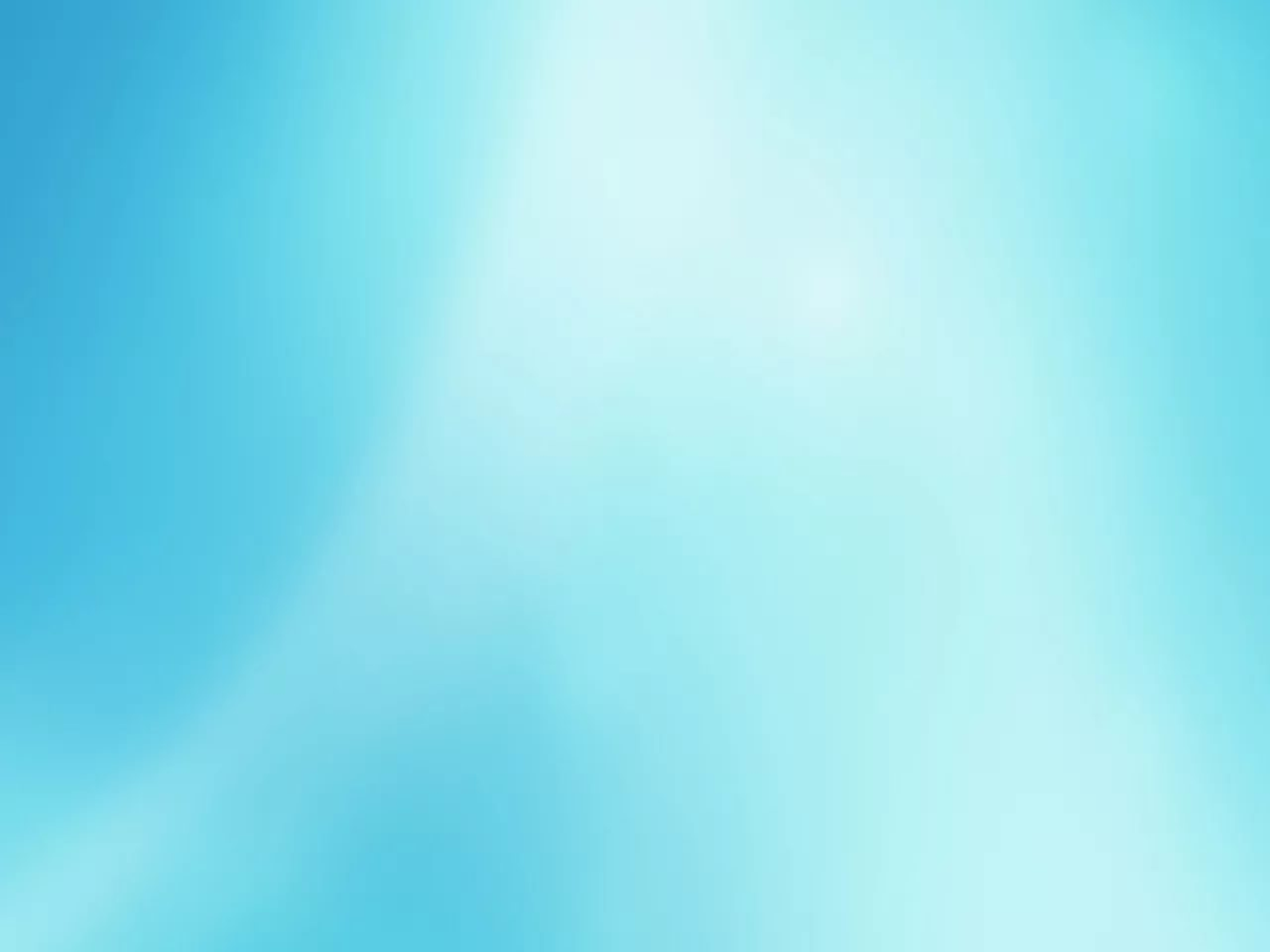 Интересные факты
Кирилл и Мефодий
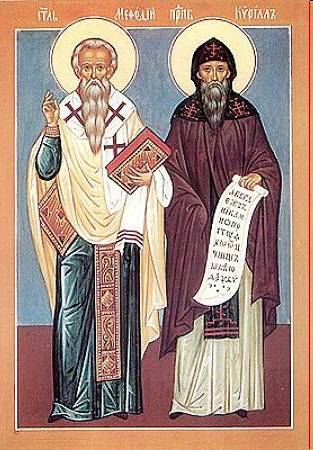 Ежегодно 24 мая во всех славянских странах торжественно прославляют святых
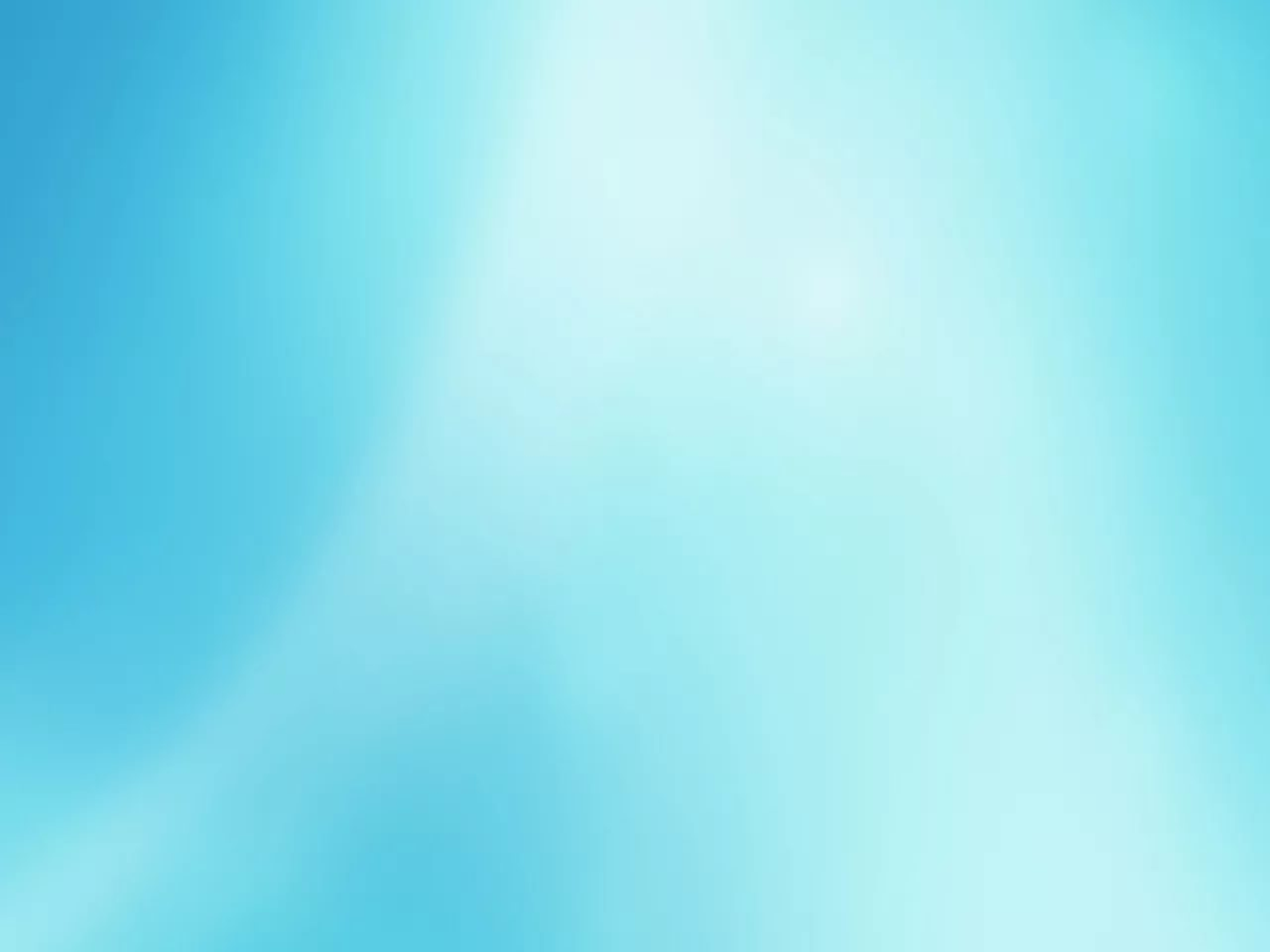 Кто такие Кирилл и Мефодий?
Родом они были из македонского города Солуни. И жили в 9 веке. Кирилл изучал богословие и преподавал философию.Его и прозвали философом, а по-русски мудрецом.Еще с детства мечтал он написать книги, понятные славянам.Ему стал помогать старший брат Мефодий. Азбуку стали называть кириллицей в память о ее создателе.
Грамоте учиться – всегда пригодится!
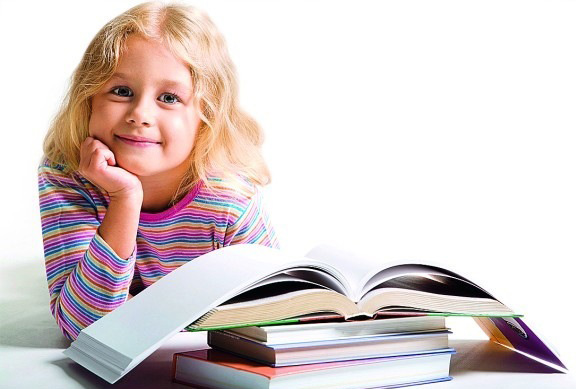 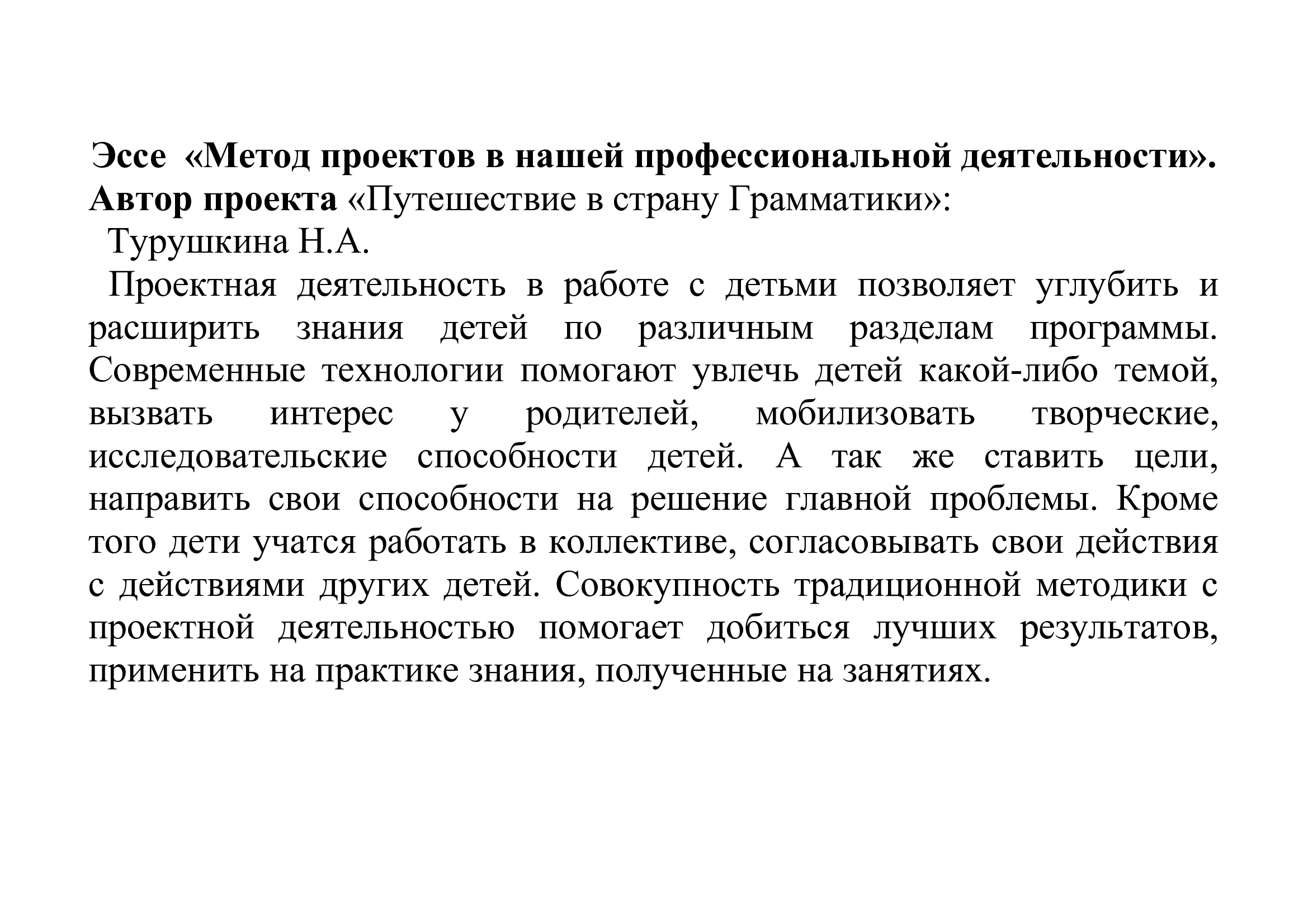 Итоговая презентация образовательного проекта
Путешествие в страну Грамматики
Автор проекта:

Турушкина Наталья Анатольевна
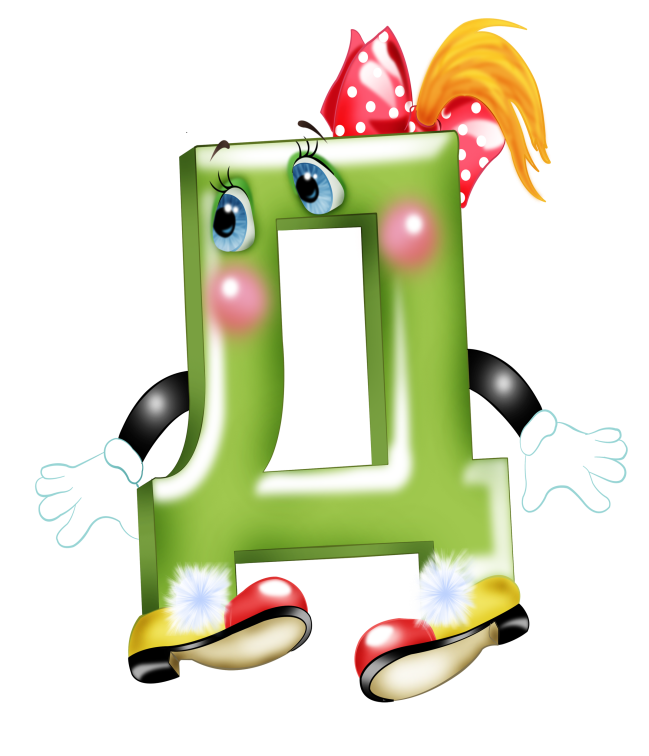 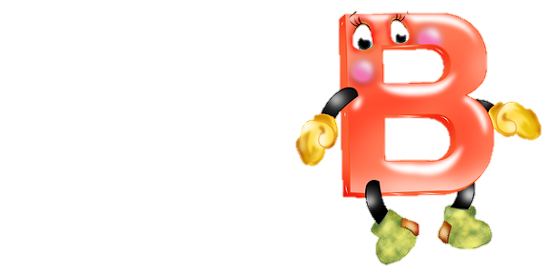 Город Петропавловск-Камчатский
2017 год
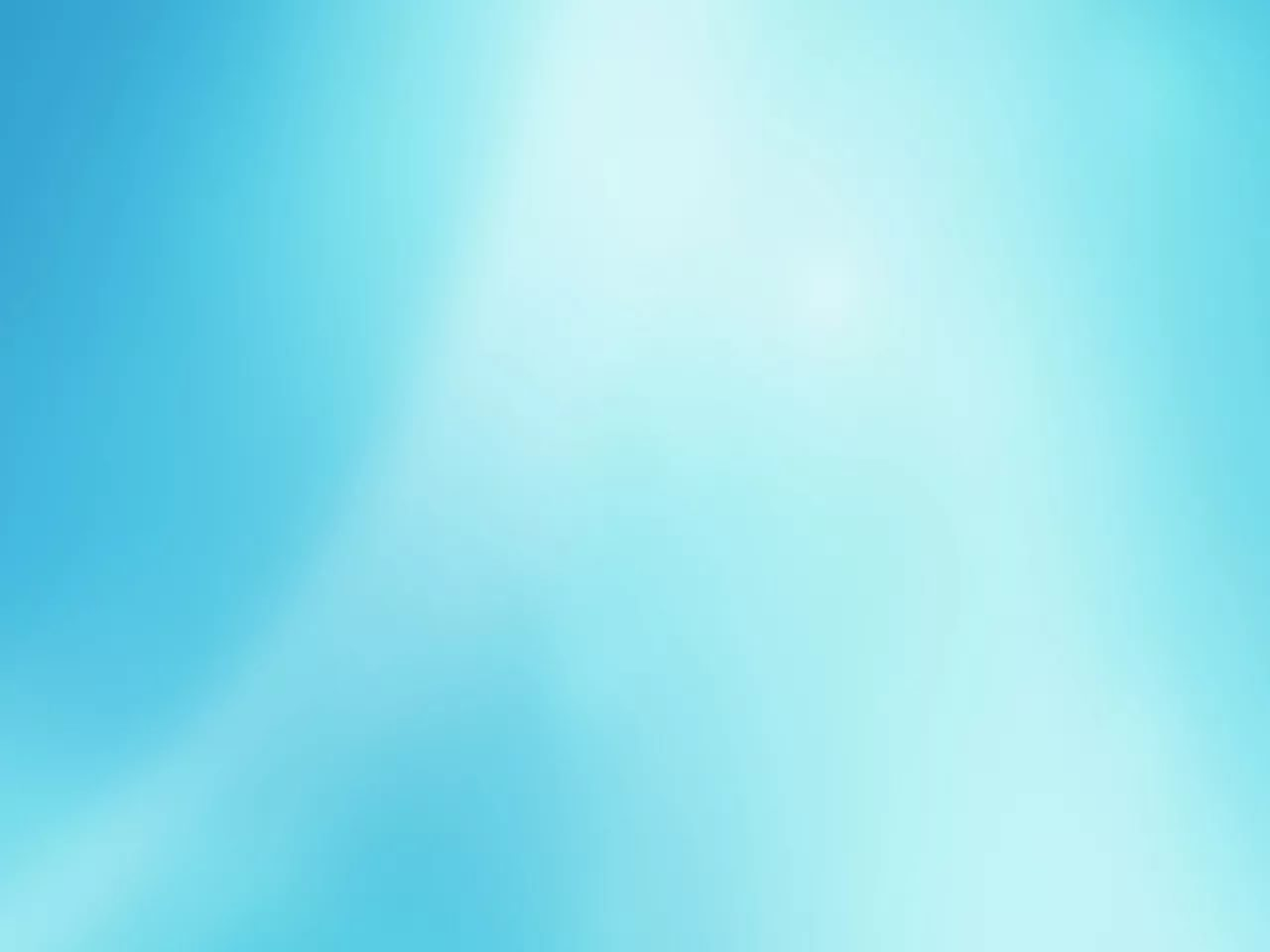 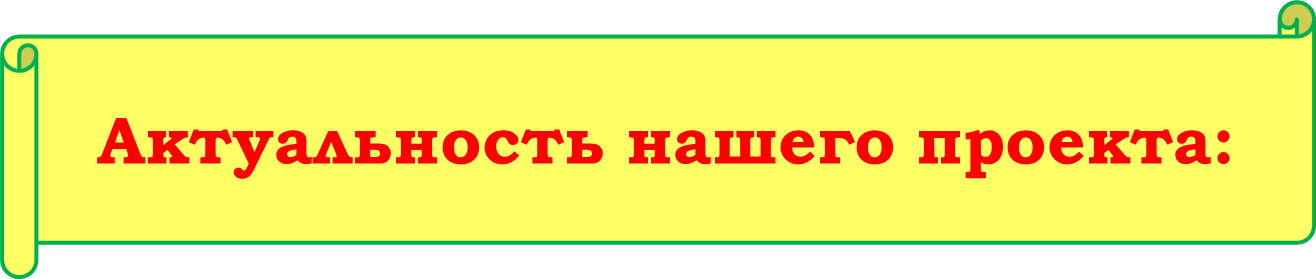 Дети подготовительной группы в недостаточной степени имеют представления о звуках, о том, как слова делятся на слоги и как правильно построить из слов предложение. 
Данный образовательный проект ориентирован на овладение детьми грамотой и применение  новых знаний в жизни и в творчестве. Помогает подготовить детей к школе.
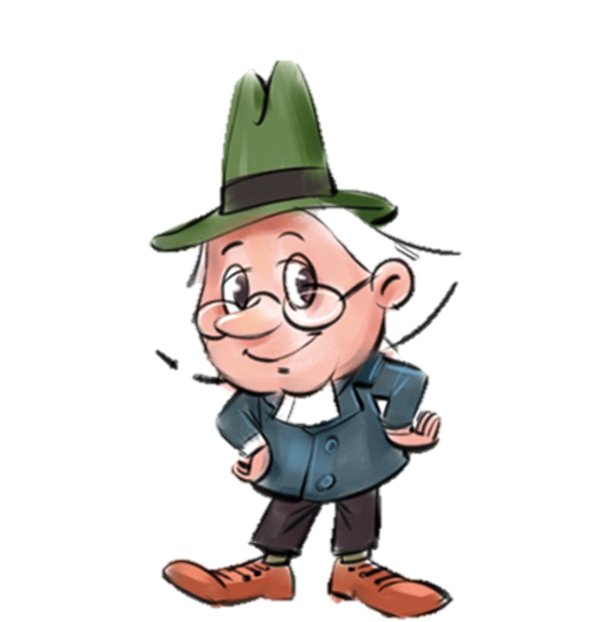 Цель нашего проекта:
Воспитывать любовь к родному языку
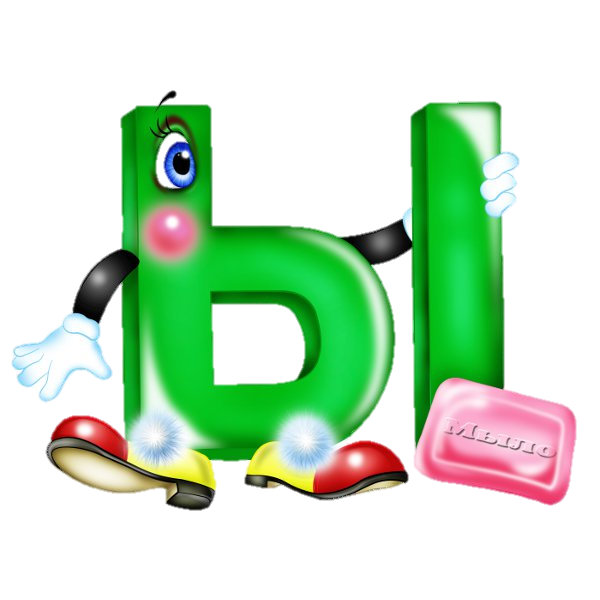 Задачи нашего проекта:
Обобщать представление детей о том, что наша речь состоит из звуков, слов, предложений.
Научить детей делить слова на слоги, делать звуковой анализ слова, составлять  предложения.
Воспитывать   доброжелательное отношение к сверстникам во время викторин драматизации и дидактических игр.
Развивать творческие способности у детей.
Задачи нашего проекта:
Обобщать представление детей о том, что наша речь состоит из звуков, слов, предложений.
Научить детей делить слова на слоги, делать звуковой анализ слова, составлять  предложения.
Воспитывать   доброжелательное отношение к сверстникам во время викторин драматизации и дидактических игр.
Развивать творческие способности у детей.
Участники проекта:
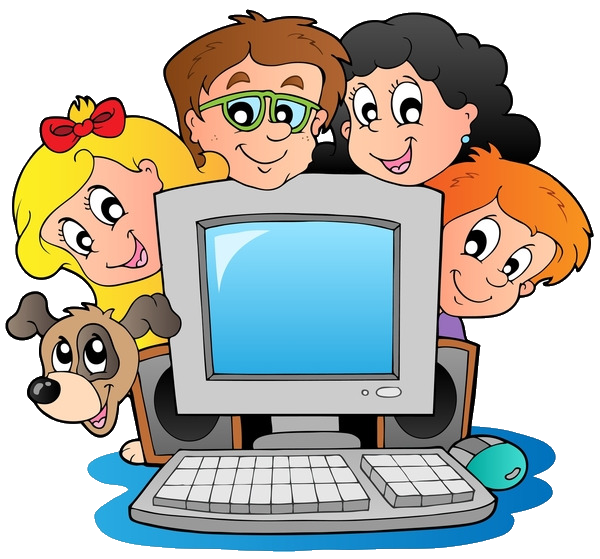 Методы работы над проектом:
Наглядно-зрительный
Наглядно-слуховой
Игровой
Сюжетно-ролевые игры
Дидактические игры
Объяснение, чтение, слушание
Повторение, закрепление
Показ-объяснение-повторение
Выполнение практического и творческого заданий
Этапы работы над проектом:
Этапы работы над проектом:
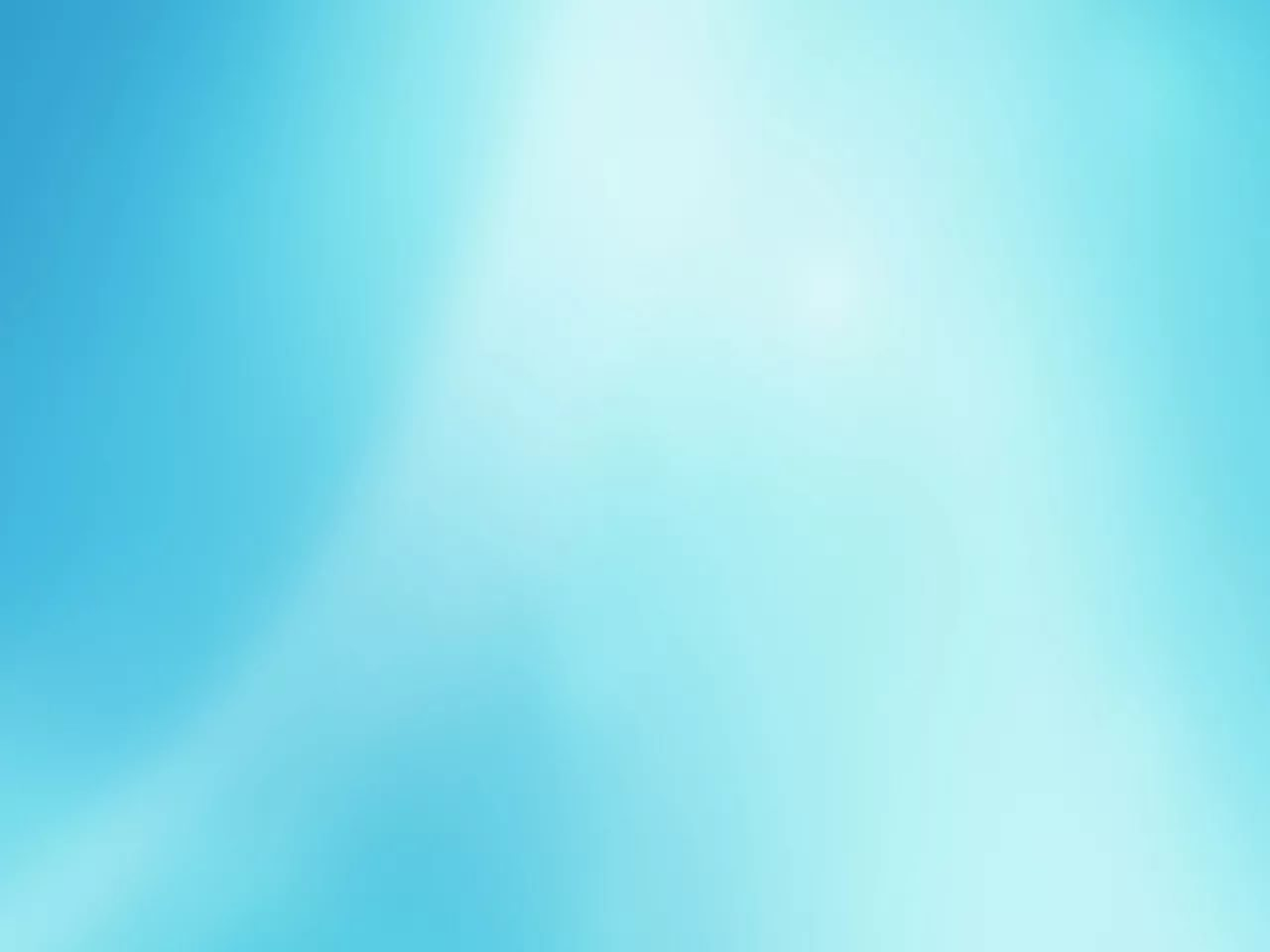 1 этап: Проблемно-целевой
2 этап: Планирование проекта
3 этап: Практическая работа
4 этап: Продукты проекта
5 этап: Защита проекта, презентация
6 этап: Портфолио проекта
В проекте задействованы такие образовательные области:
«Речевое развитие»
«Познавательное развитие»
«Социально-коммуникативное развитие»
«Трудовое развитие»
«Художественно-эстетическое развитие»
Для работы над проектом дети разделились на группы:
«Умники»    «Актёры»    «Художники»
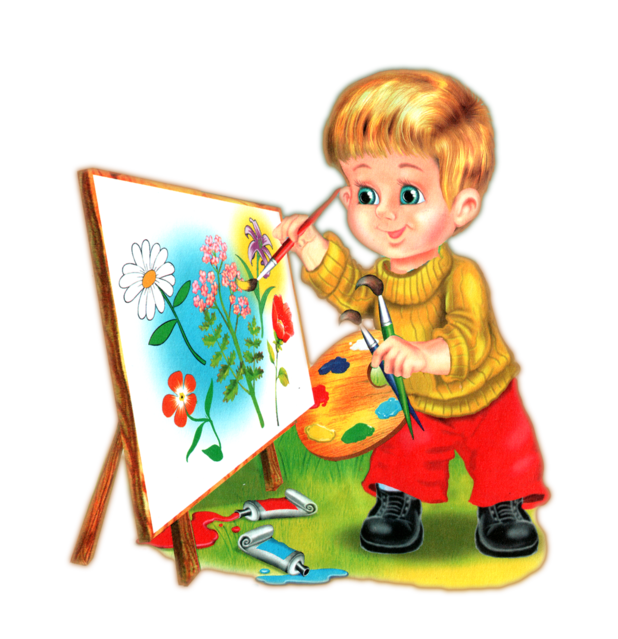 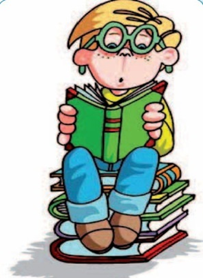 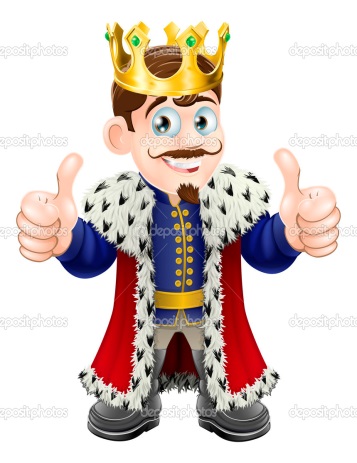 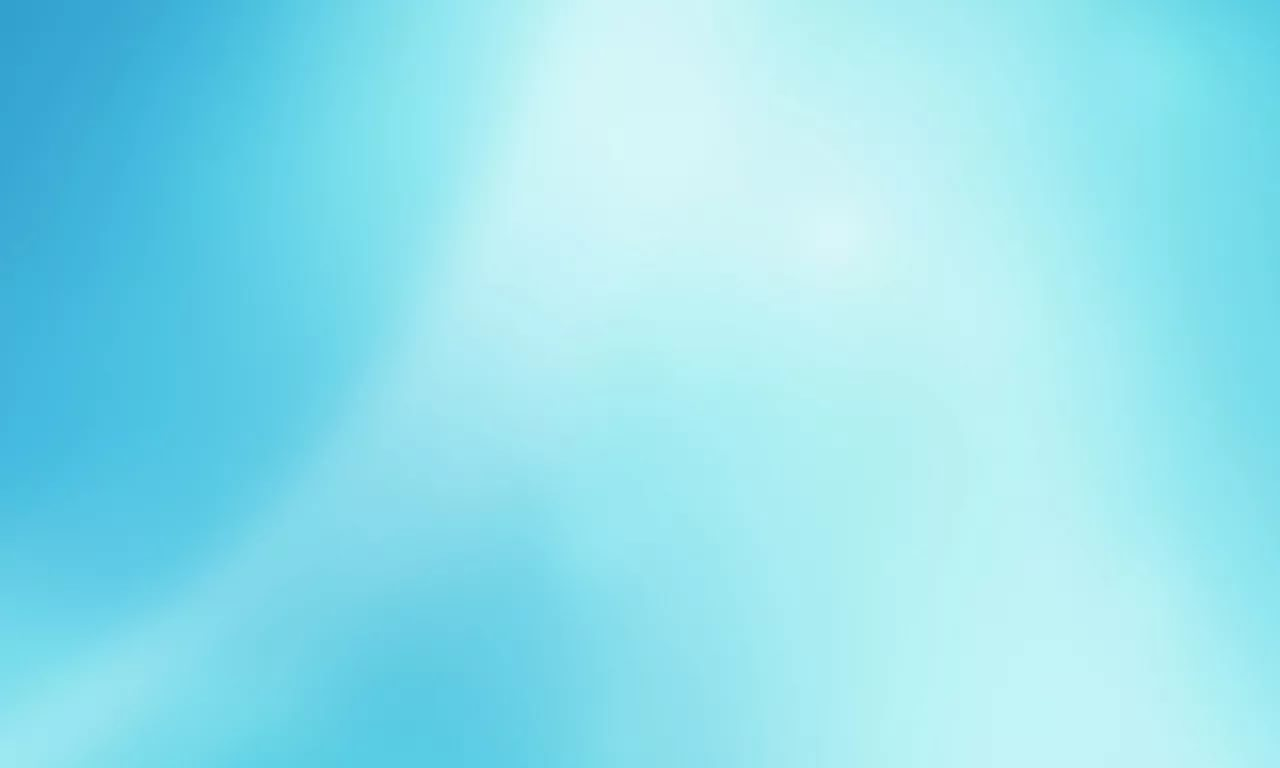 Индивидуальная карта ЗУМ     
        Ф.И. ребёнка_________________
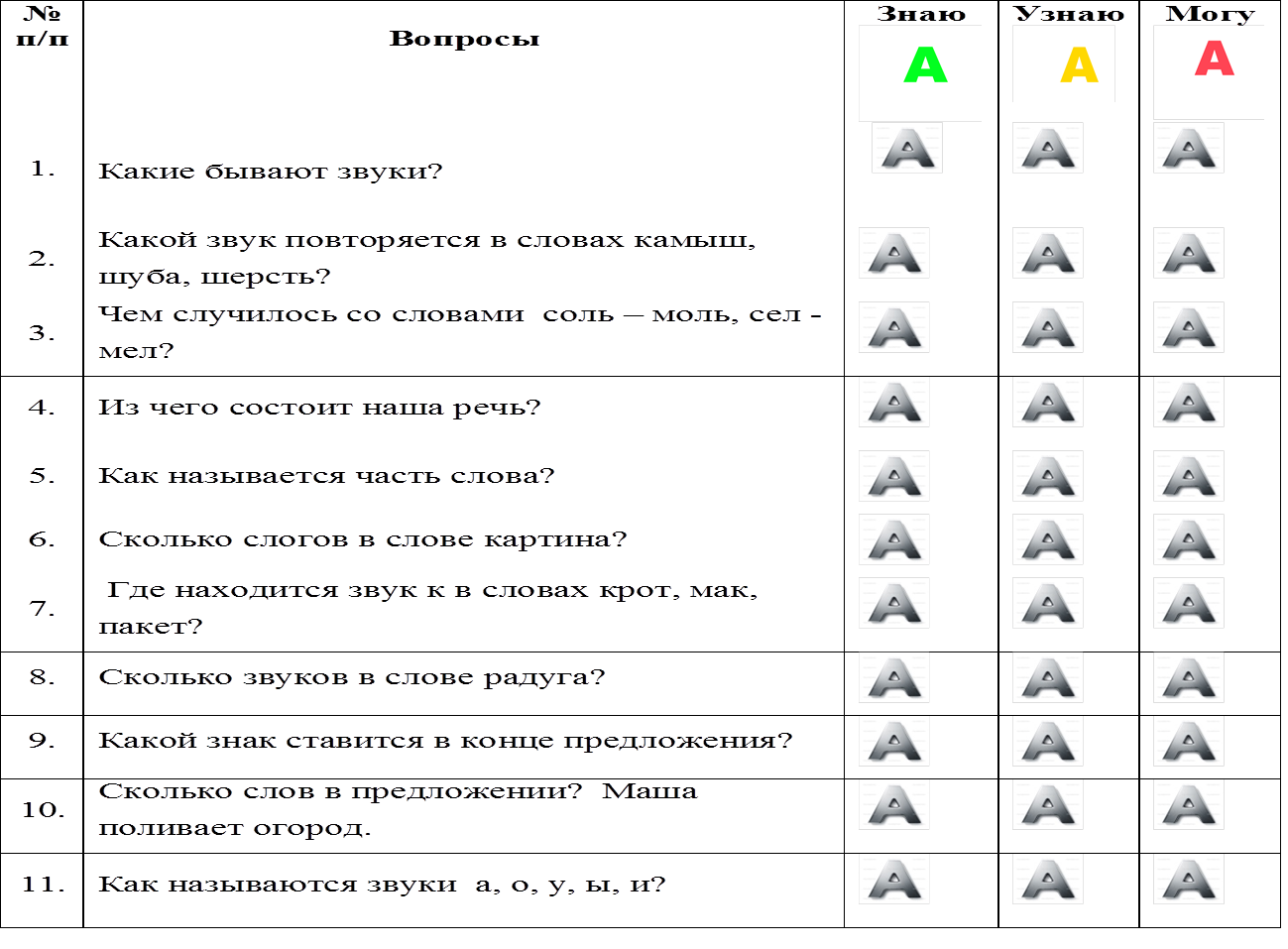 Концептуальная карта из триады вопросов:
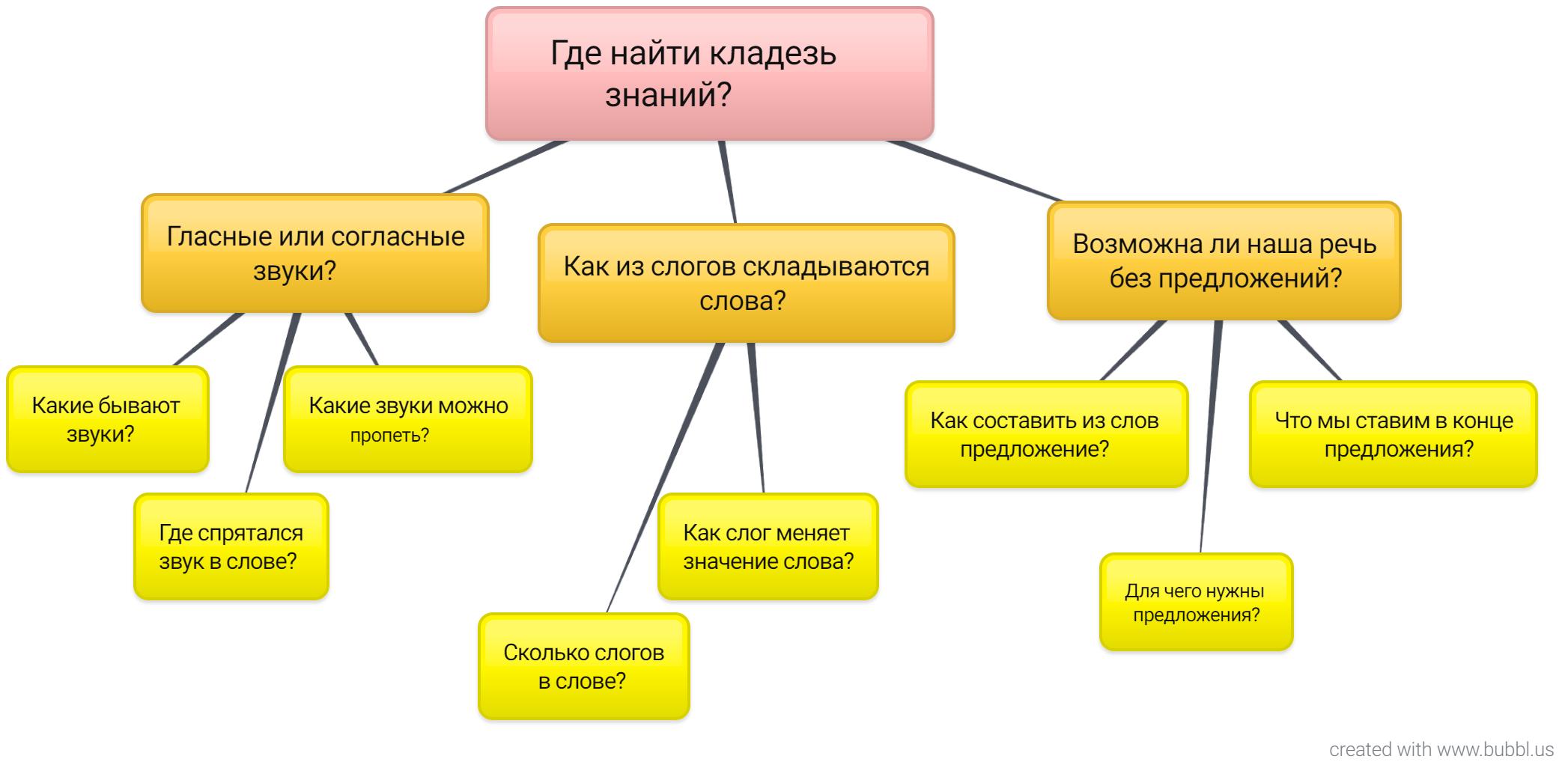 Чему научились дети?
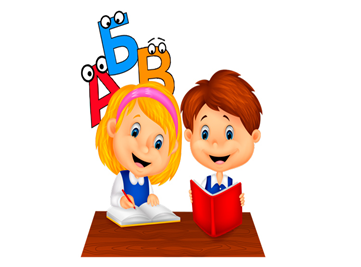 Делить слова на слоги, определять положение звука в слове, дифференцировать гласные, согласные, мягкие, твёрдые звуки, составлять предложения из слов

Выполнять коллективную работу по рисованию

Участвовать в оформлении коллажа
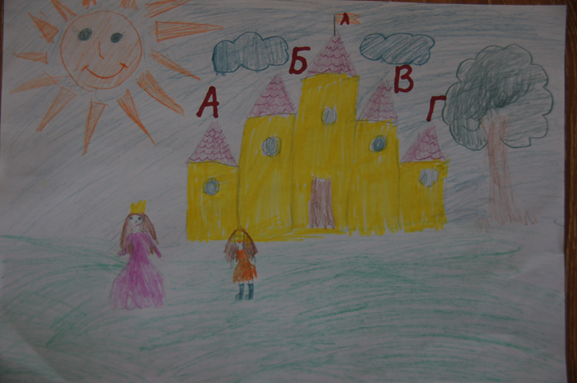 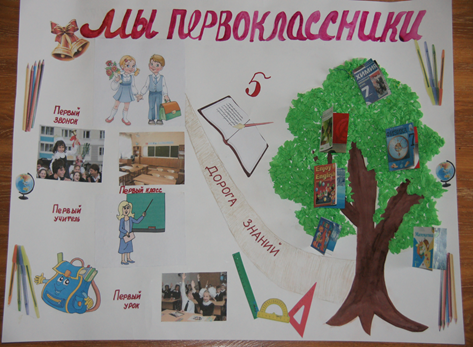 Результат проекта:
Драматизация сказки 
«Путешествие в страну Грамматики»
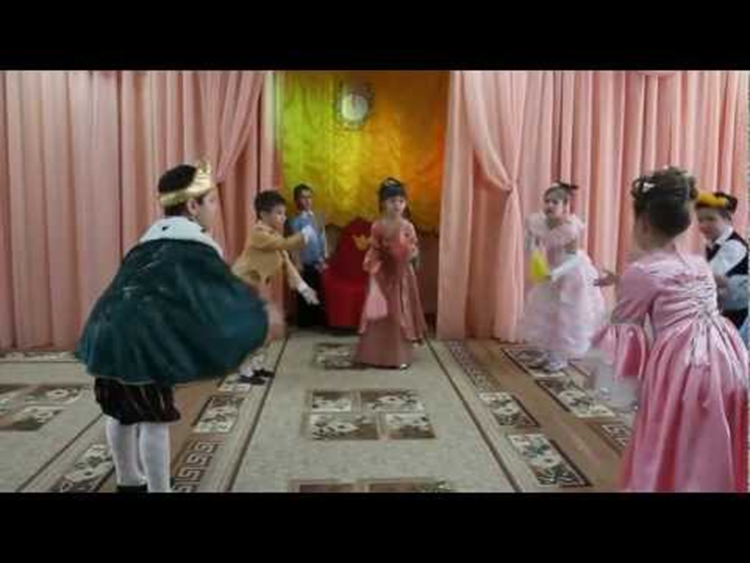 Деятельность участников проекта:
Деятельность родителей
Деятельность детей
Деятельность педагогов
1.Участие в играх, викторинах.
2.Просматривание иллюстраций  в книгах.
3.Отгадывание загадок.
4. Выполнение коллективной работы по рисованию «В стране Грамматики».
5. Конструирование из бумаги «Книжки – малышки».
6. Участие в драматизации сказки «Путешествие в страну Грамматики».
1.Организация Н.О.Д.
2.Беседы.
3.Чтение художественной литературы.
4. Дидактические игры.
5. Мастер класс для родителей «Учим детей грамоте».
6.Оформление 
выставки «Книжки – малышки».
7. Оформление коллажа «Скоро в школу».
8. Организация драматизации сказки «Путешествие в страну Грамматики».
1. Поиск и чтение детям  литературы.
2. Заучивание с детьми поговорок и пословиц о грамоте.
3. Подготовка материала для коллажа.
4. Помощь в оформлении декораций к сказке.
Создана вводная презентация для детей:
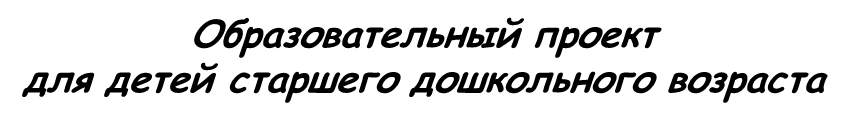 Автор проекта: Турушкина Наталья Анатольевна
Грамота-  
кладезь знаний
Город Петропавловск-Камчатский
2017 год
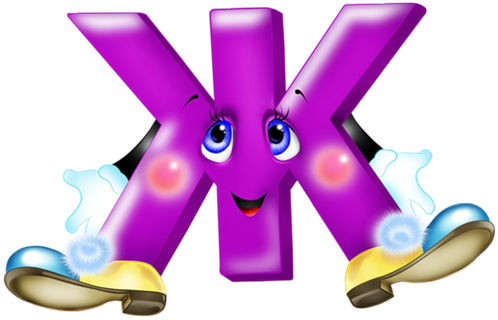 Вводная презентация для родителей:
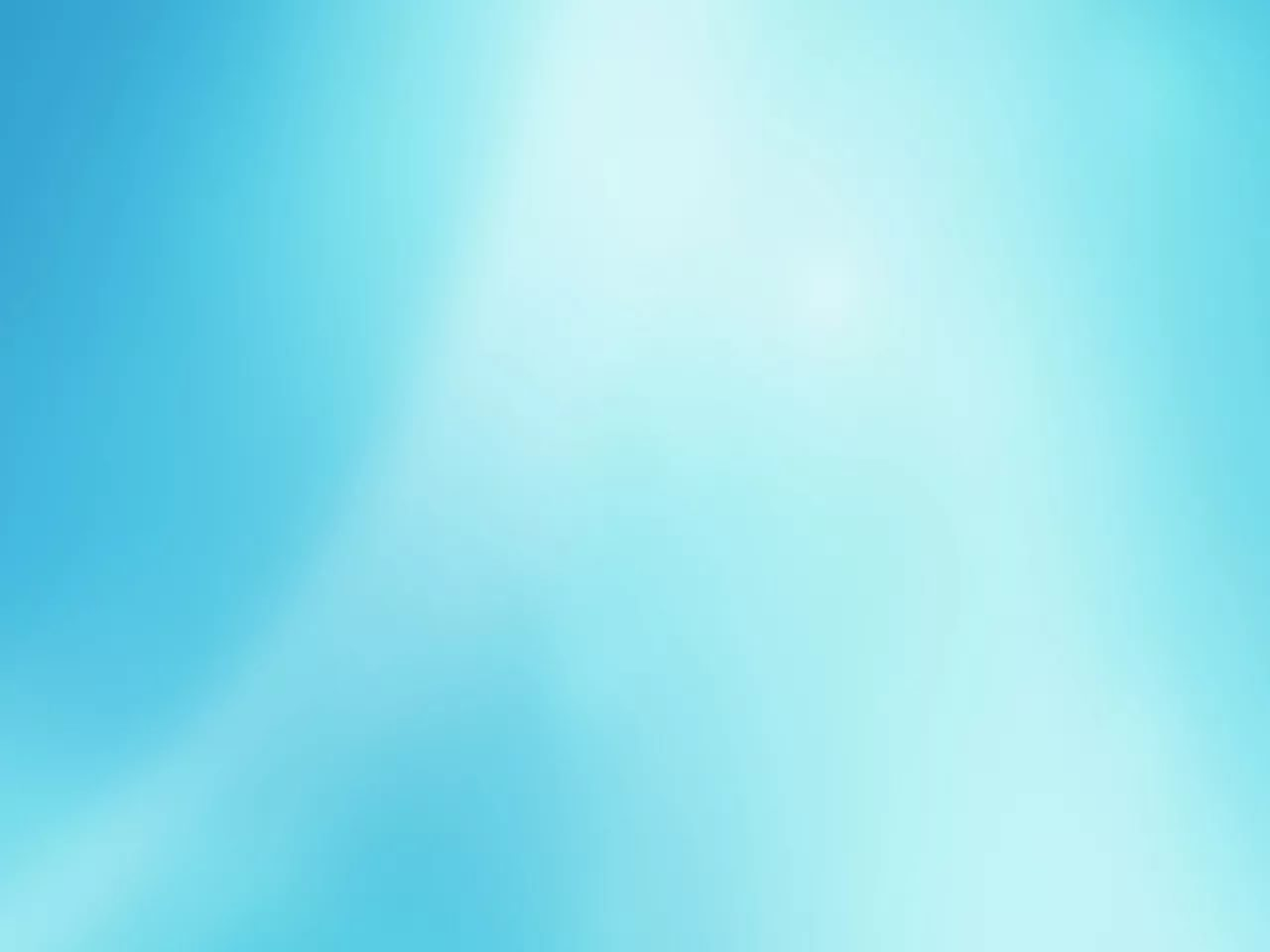 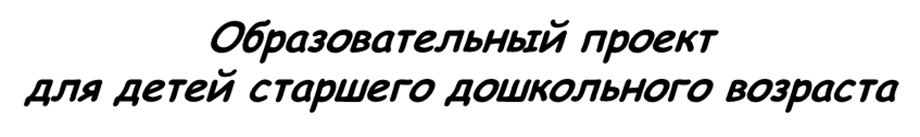 Авторы проекта: Турушкина Наталья Анатольевна
Грамота-  
кладезь знаний
Город Петропавловск-Камчатский
2017 год
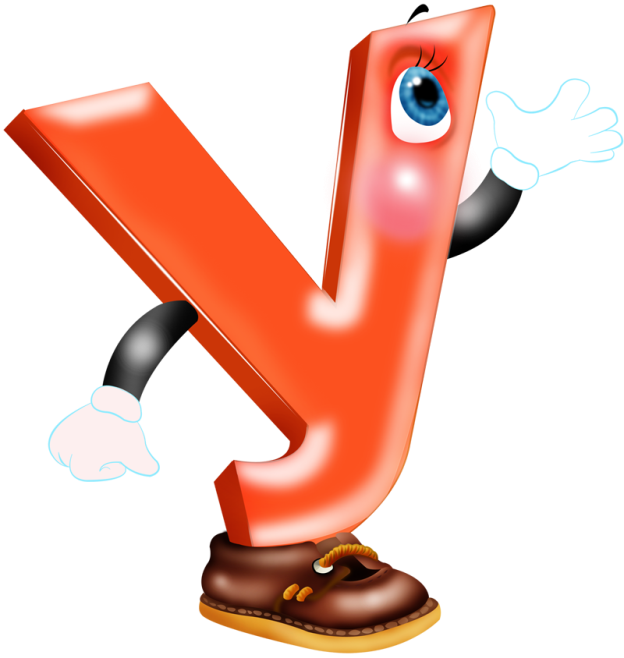 Грамоте учиться – всегда пригодится!
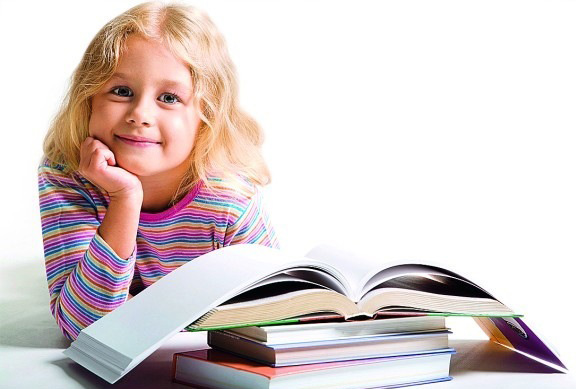